Who Created
the Universe?
[Speaker Notes: Who Created the Universe? Those who believe in God claim they have the answer. Some people don’t care, or others prefer to ignore it because it’s controversial.  CLICK]
Who Created the Universe
evolutionists offer unscientific solutions
[Speaker Notes: Its controversial because Evolutionists try to answer it by providing unscientific solutions. Let me explain what I mean by giving you an example.  CLICK]
Ben Stein
[Speaker Notes: You’ve may of heard of Ben Stein, who is clearly not considered an evolutionist. In fact quite the opposite.    CLICK]
Ben Stein
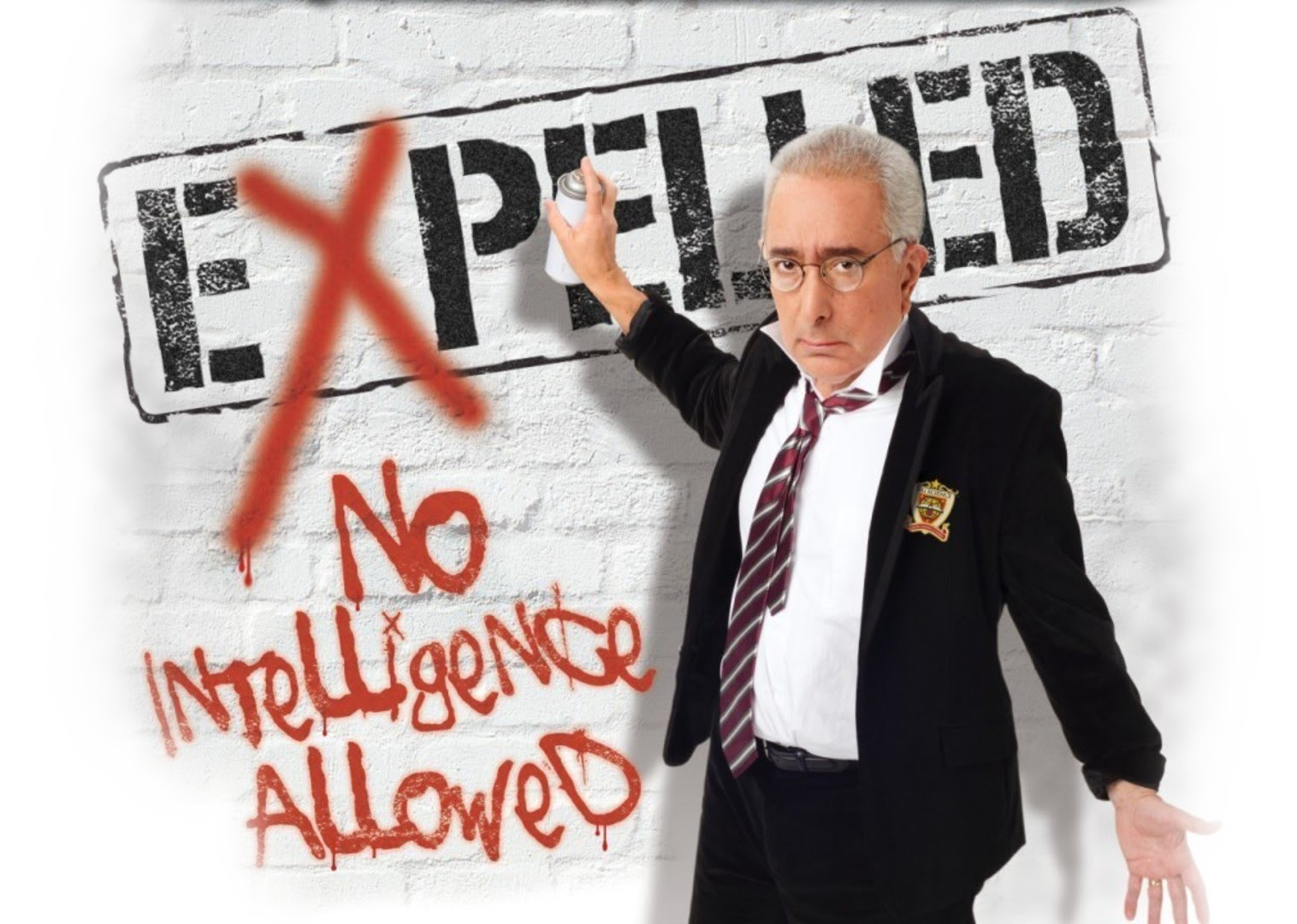 [Speaker Notes: He produced a very interesting documentary a number of years ago called, CLICK “Expelled: No Intelligence Allowed”. In the movie Mr. Stein interviewed Richard Dawkins, the famous British evolutionary biologist.   CLICK]
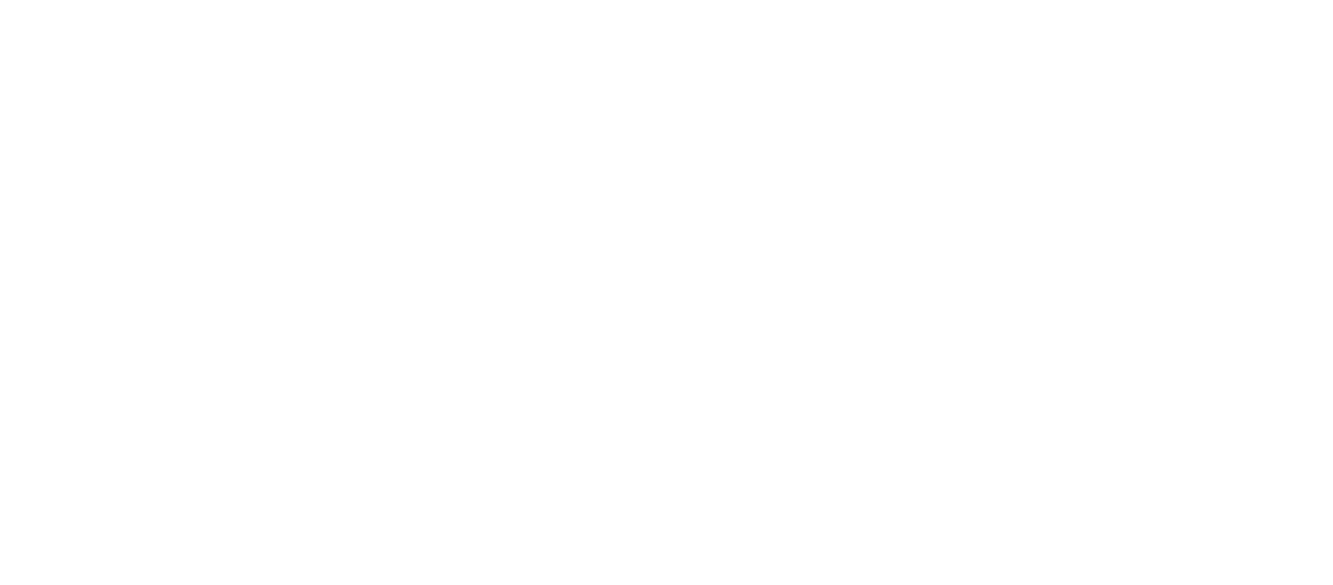 “What do you think is the possibility that Intelligent Design might turn out to be the answer to some issues in genetics or in evolution?”
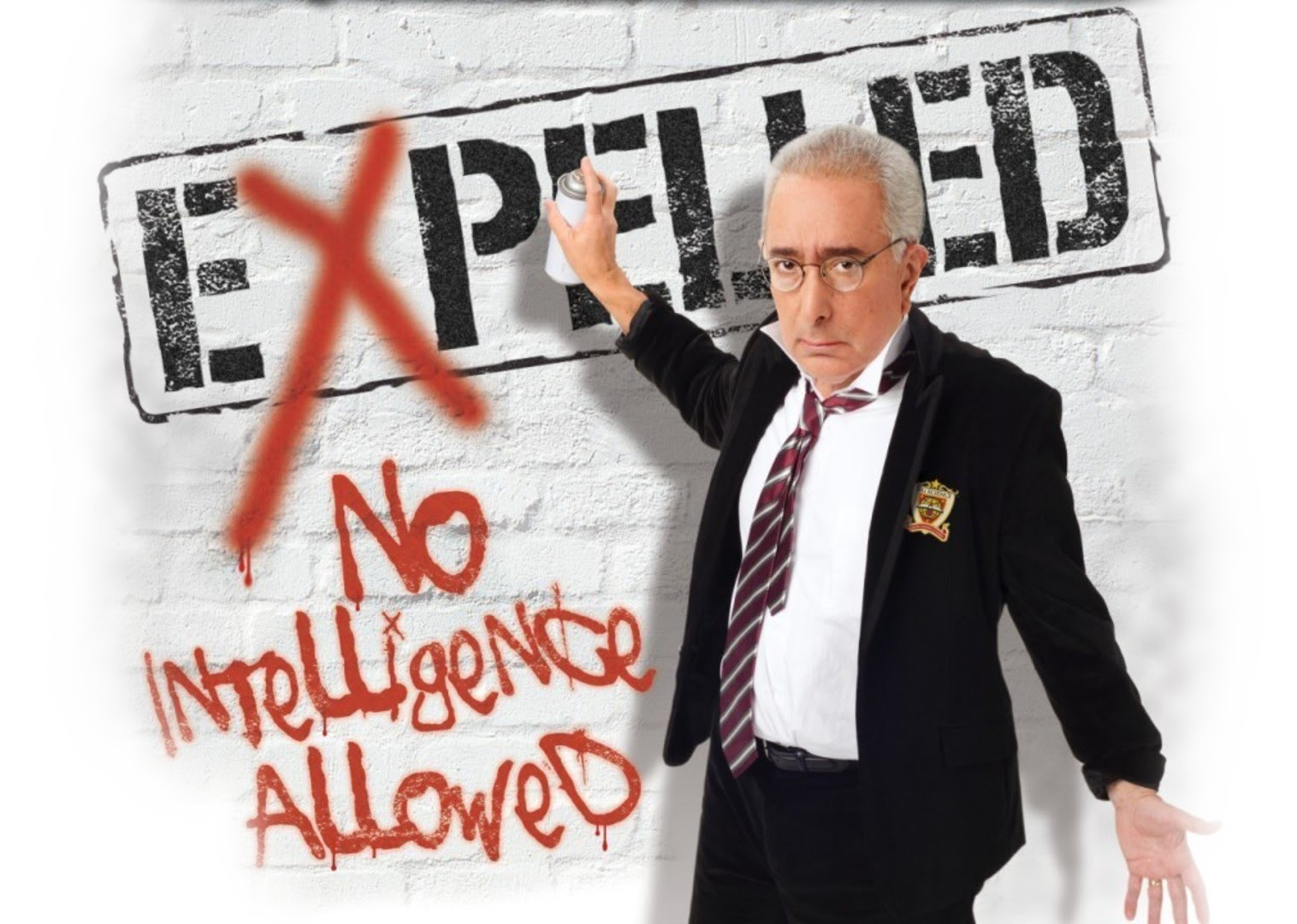 Ben Stein
“Expelled: No Intelligence Allowed”
Ben Stein, 2009 documentary
[Speaker Notes: Stein asked Dawkins an intriguing question: CLICK READ Quote. In his response Dawkins gives a very revealing answer:   CLICK]
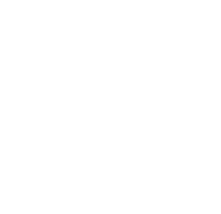 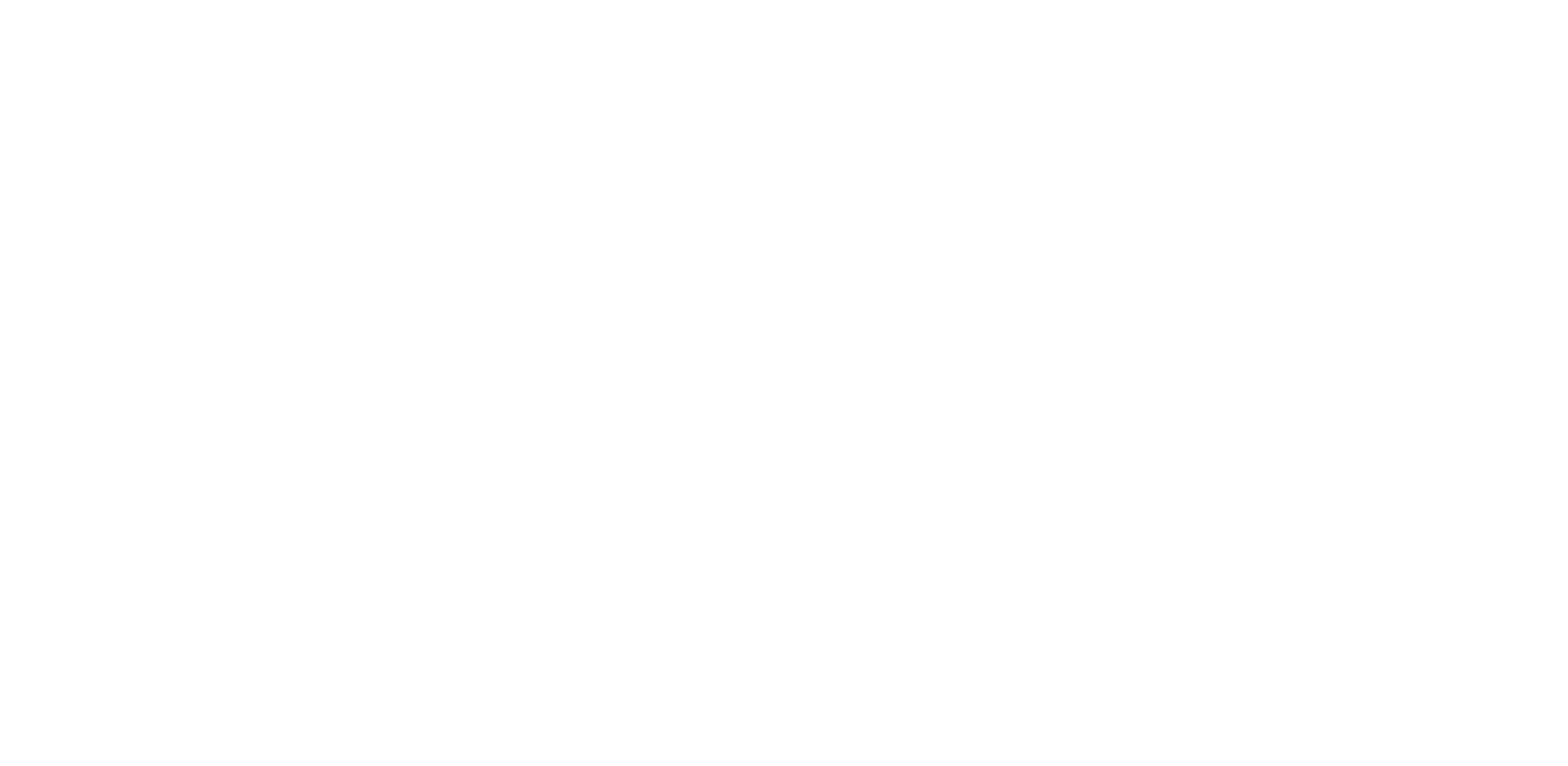 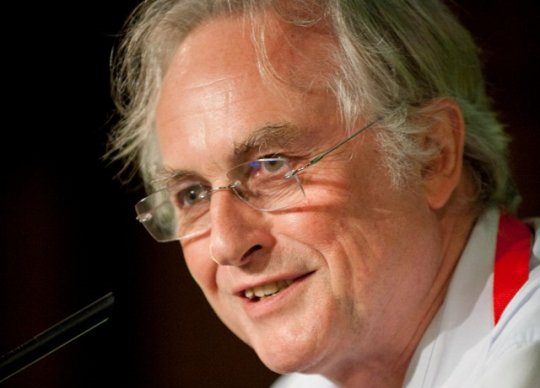 “It could be that at some earlier time, somewhere in the Universe, a civilization evolved by, probably, some kind of Darwinian means, to a very, very high level of technology, and designed a form of life that they seeded onto, perhaps, this planet.
Richard Dawkins
British evolutionary biologist
[Speaker Notes: READ Quote.    CLICK   

(https://books.google.com/books?id=rO_mAwAAQBAJ&pg=PA387&lpg=PA387&dq#v=onepage&q&f=false)]
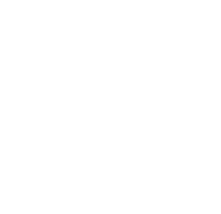 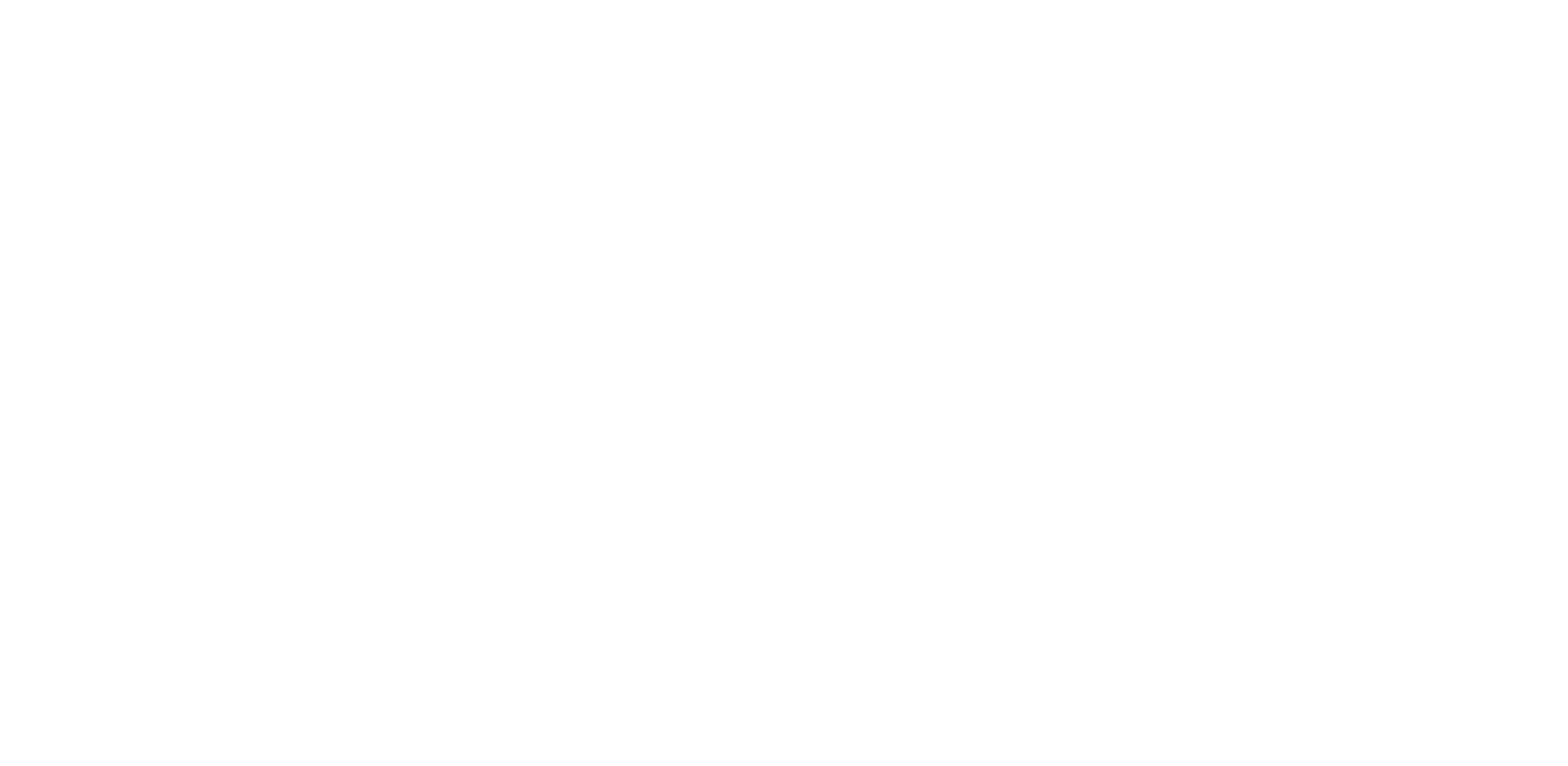 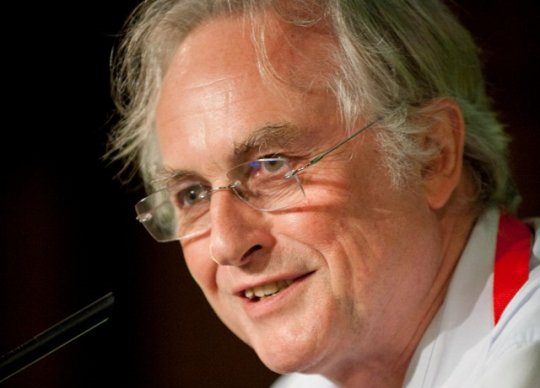 Now that is a possibility, and an intriguing possibility. And I suppose it’s possible that you might find evidence for that, if you look at the details of our chemistry, molecular biology, you might find a signature of some kind of designer.
Richard Dawkins
British evolutionary biologist
[Speaker Notes: Continue to READ Quote.    CLICK   

(https://books.google.com/books?id=rO_mAwAAQBAJ&pg=PA387&lpg=PA387&dq#v=onepage&q&f=false)]
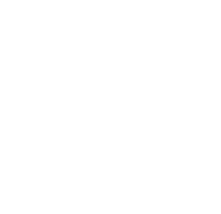 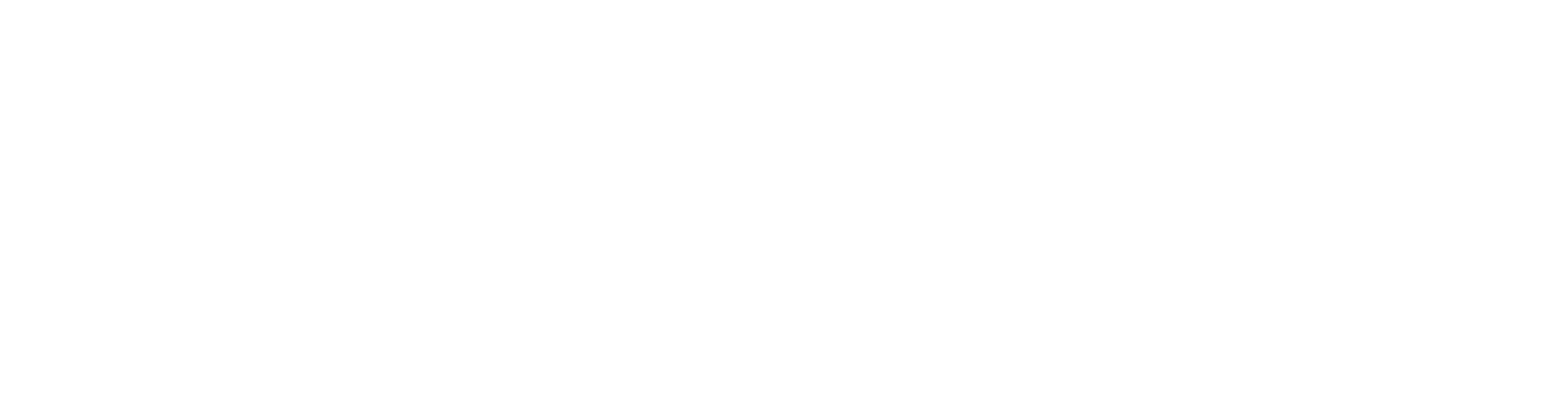 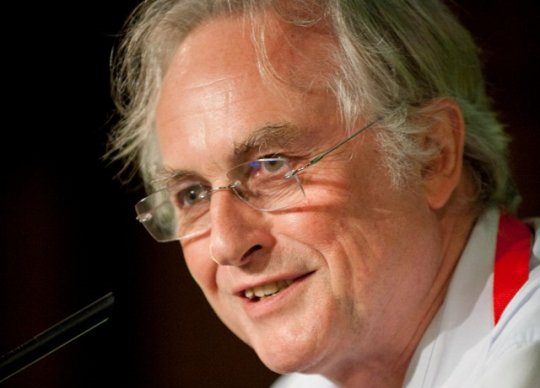 And that designer could well be a higher intelligence from elsewhere in the Universe.”
Richard Dawkins
British evolutionary biologist
[Speaker Notes: Continue to READ Quote.    CLICK   

(https://books.google.com/books?id=rO_mAwAAQBAJ&pg=PA387&lpg=PA387&dq#v=onepage&q&f=false)]
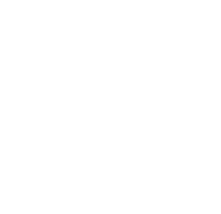 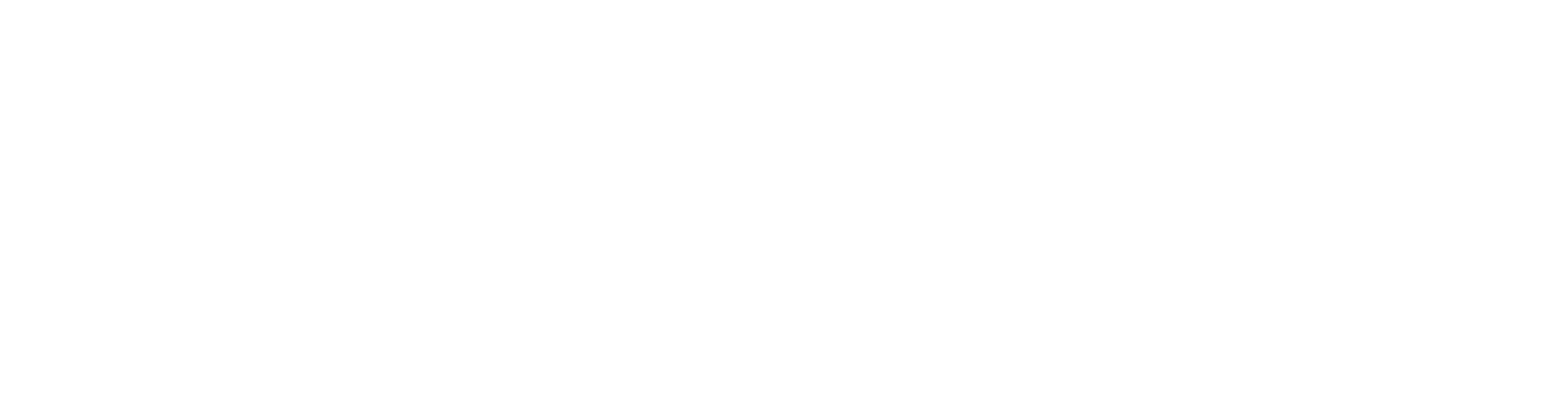 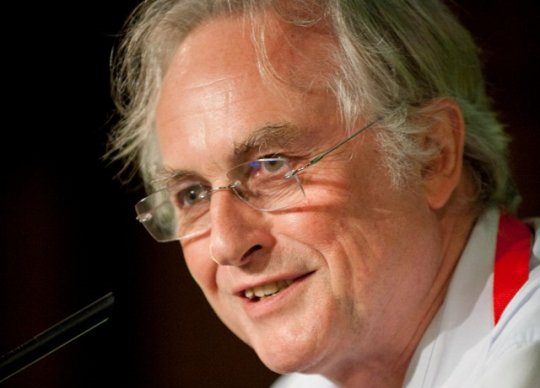 And that designer could well be a higher intelligence from elsewhere in the Universe.”
Richard Dawkins
British evolutionary biologist
[Speaker Notes: According to Dawkins, one of the most famous evolutionists of our time, said when we look at our chemistry — our molecular biology — he admits,  CLICK   

(https://books.google.com/books?id=rO_mAwAAQBAJ&pg=PA387&lpg=PA387&dq#v=onepage&q&f=false)]
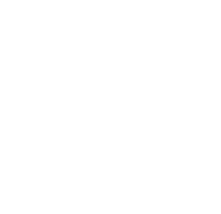 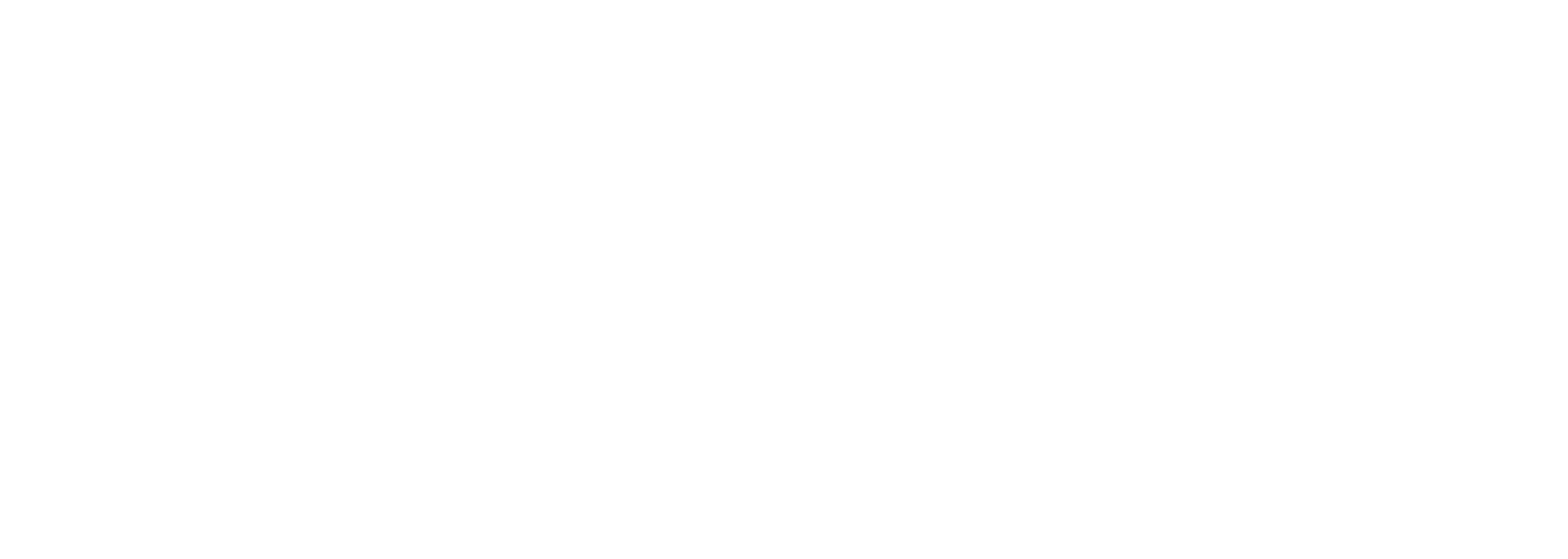 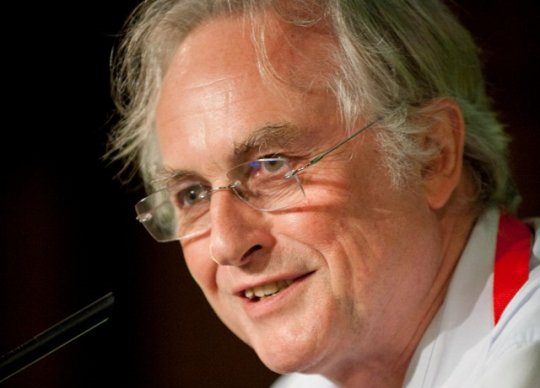 Richard Dawkins
British evolutionary biologist
Dawkins admits:
Evidence of design
Design implies a designer
[Speaker Notes: there could be evidence of design, and  2nd, which is even more astounding: that design CLICK would imply the existence of a designer. That’s a direct admission,     CLICK   

teleology. A philosophy of teleology sees purpose in ends rather than stated causes, making the outcome the actual, or "final" cause. When you see things in terms of teleology, you explain actions by their results.]
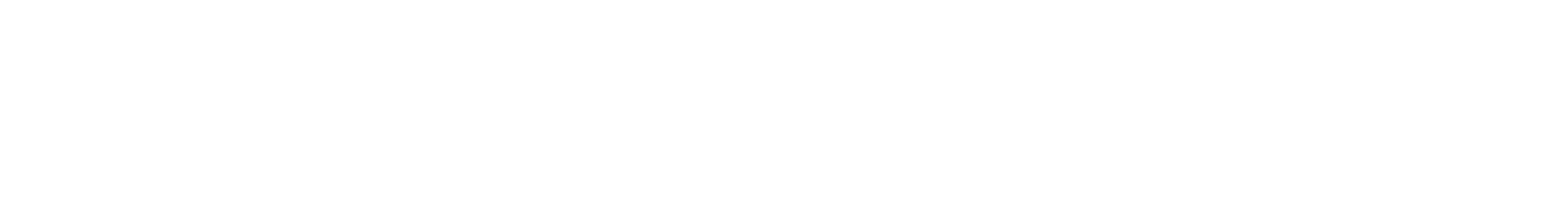 Teleological Argument
[Speaker Notes: to the validity of the Teleological Argument. A philosophical argument which many, especially Creationists, argue in favor of.  CLICK   

teleology. the explanation of phenomena by the purpose they serve rather than by postulated causes.
• Theology the doctrine of design and purpose in the material world.]
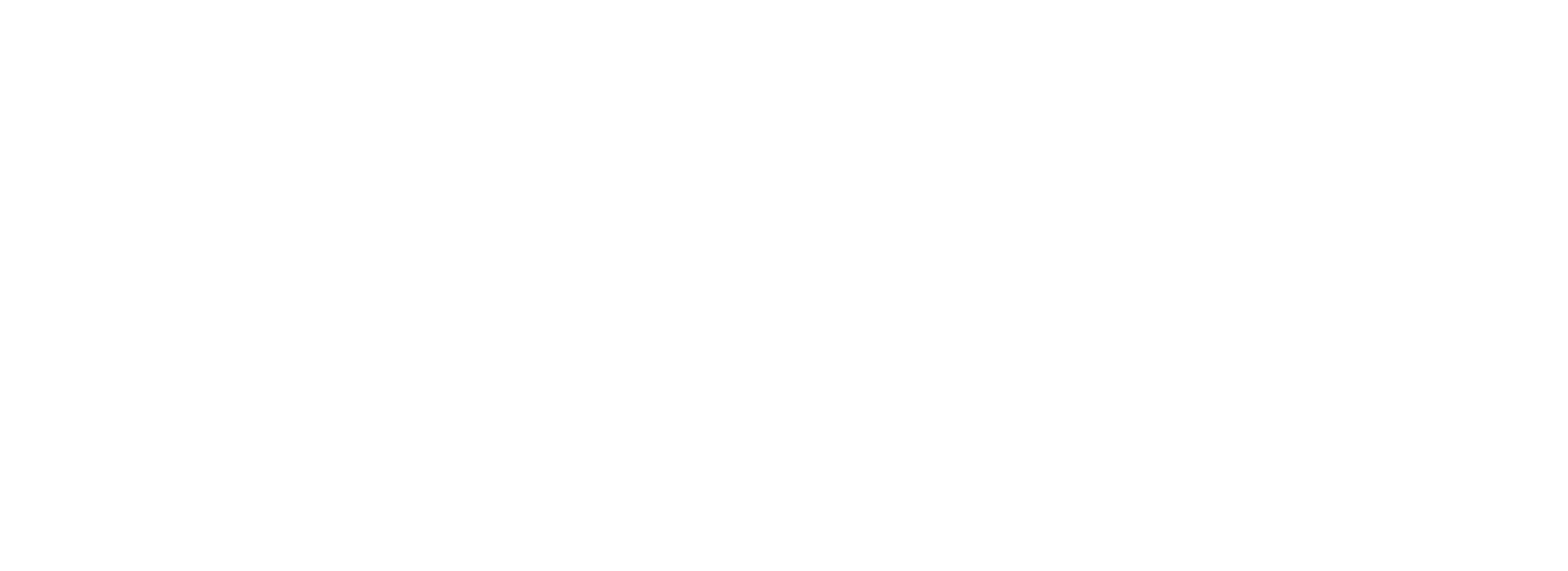 Teleological Argument
The explanation of phenomena by the purpose they serve rather than by postulated causes.
[Speaker Notes: In its simplest definition the Teleological Argument is:  READ Quote. When I see design and purpose in the Universe, I see the hand of God.   CLICK   

teleology. the explanation of phenomena by the purpose they serve rather than by postulated causes.
• Theology the doctrine of design and purpose in the material world.]
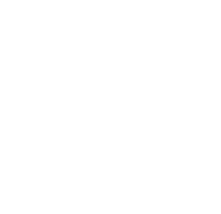 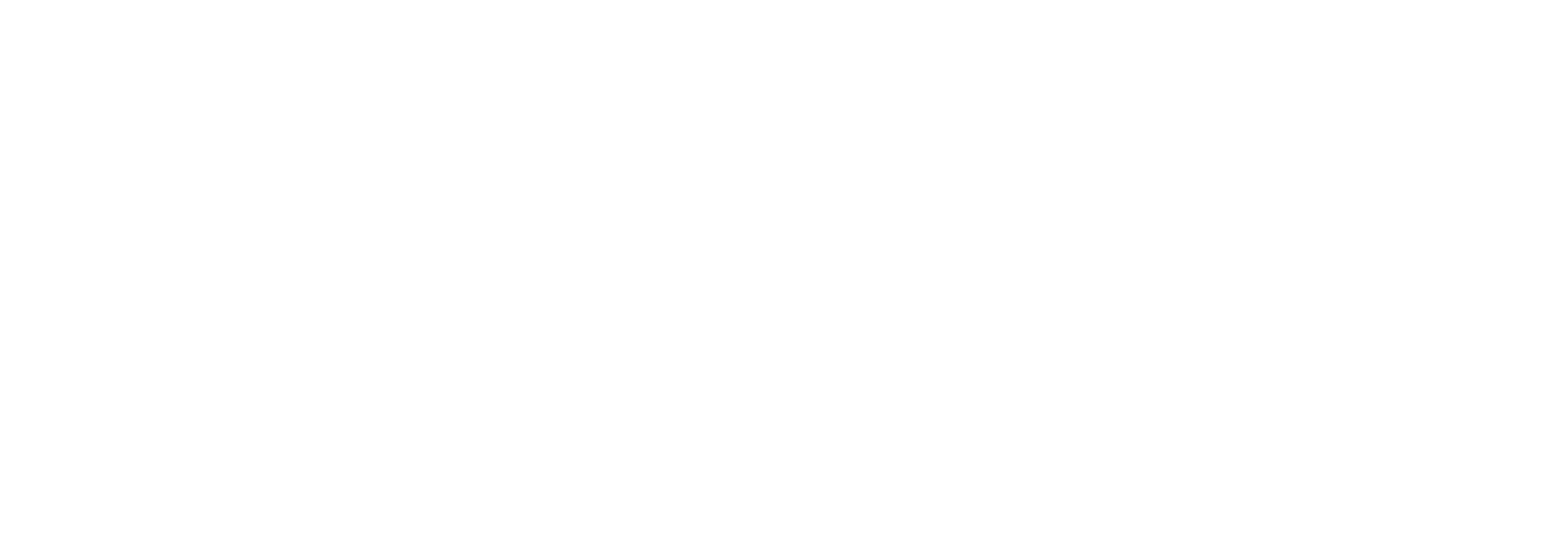 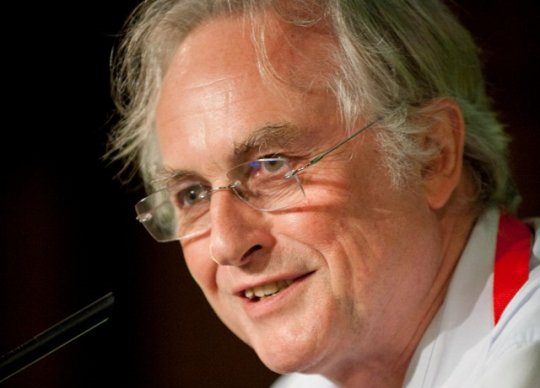 And I suppose it’s possible that you might find evidence for that, if you look at the details of our chemistry, molecular biology, you might find a signature of some kind of designer.
Richard Dawkins
British evolutionary biologist
[Speaker Notes: But, Dawkins, all though he admits to design, he does not see it that way. Instead, he suggests: CLICK READ Quote.  CLICK]
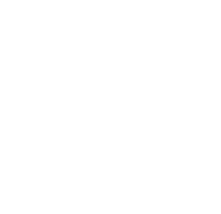 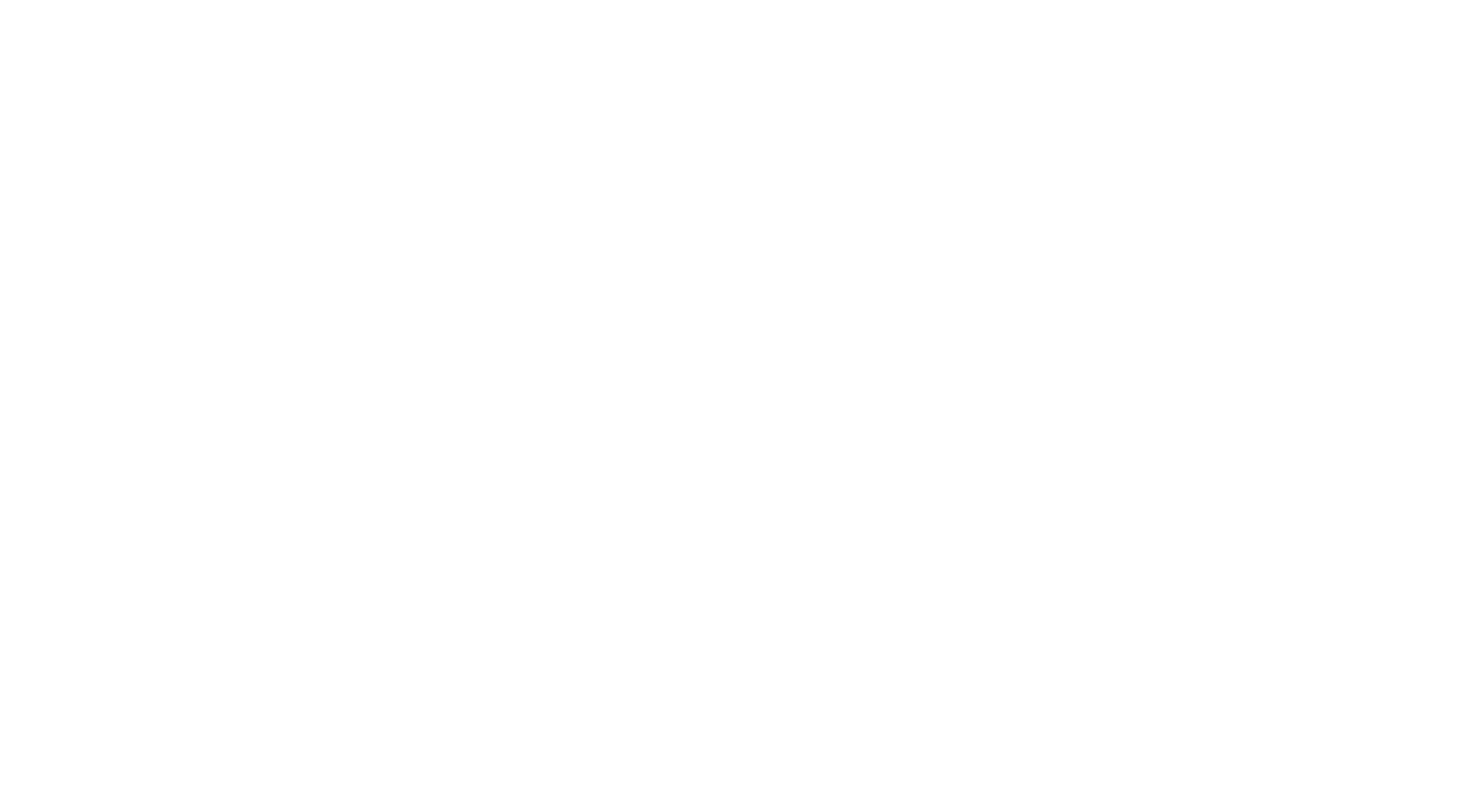 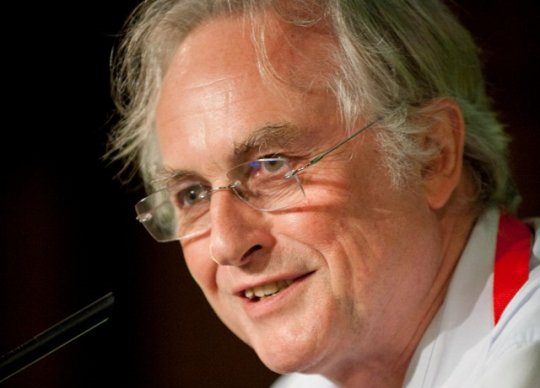 And I suppose it’s possible that you might find evidence for that, if you look at the details of our chemistry, molecular biology, you might find a signature of some kind of designer.
And that designer could well be a higher intelligence from elsewhere in the Universe.”
Richard Dawkins
British evolutionary biologist
[Speaker Notes: READ Yellow Quote. In other words, aliens.   CLICK]
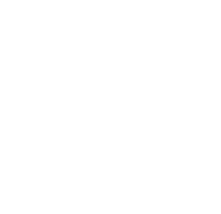 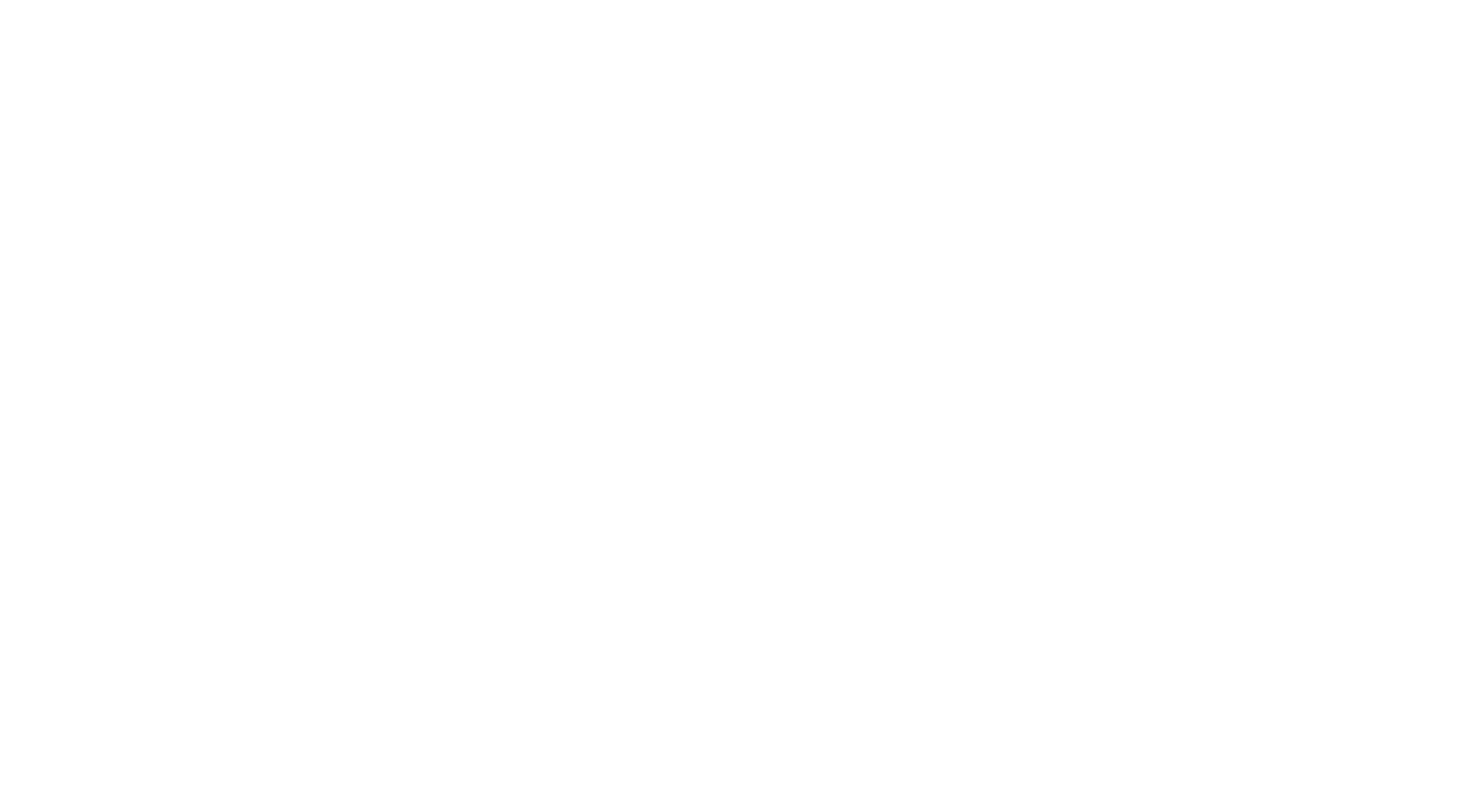 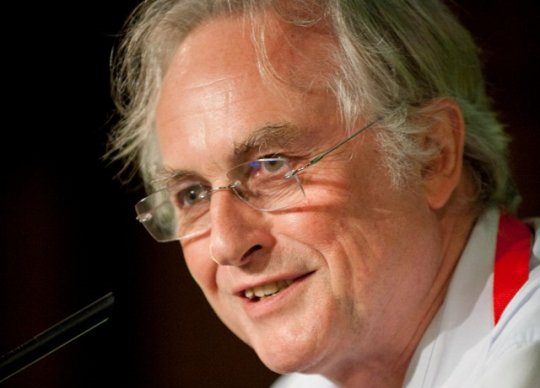 And I suppose it’s possible that you might find evidence for that, if you look at the details of our chemistry, molecular biology, you might find a signature of some kind of designer.
And that designer could well be a higher intelligence from elsewhere in the Universe.”
Richard Dawkins
British evolutionary biologist
[Speaker Notes: The problem is, there is no scientific evidence for the existence of aliens, so there can hardly be any evidence for their planting life on Earth.   CLICK]
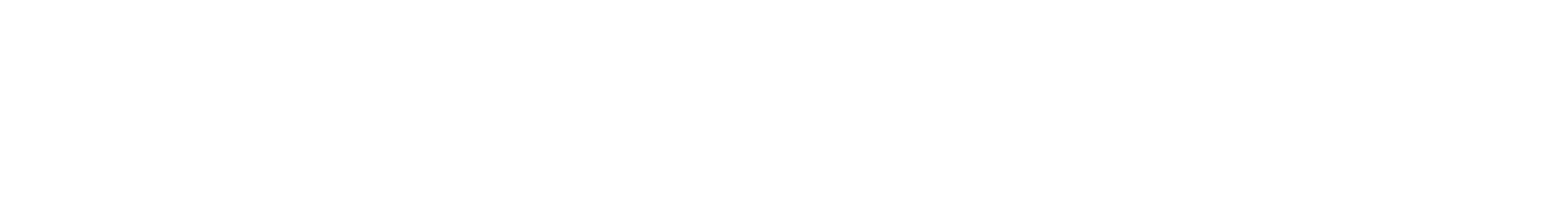 They’re desperately searching
[Speaker Notes: Which is why Evolutionists are so desperately searching, and are spending billions of our dollars looking for life out there.      CLICK]
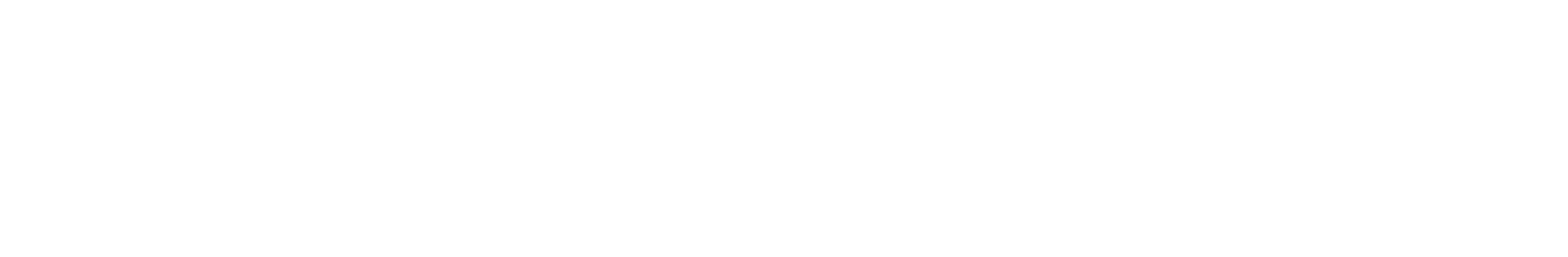 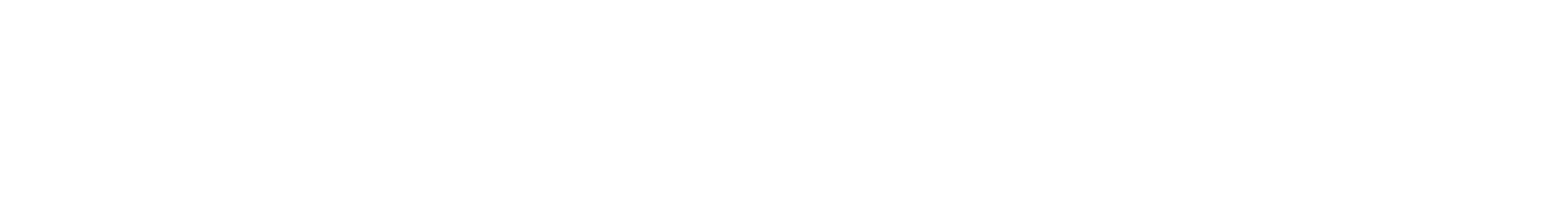 Someday we may find it
That’s called: Faith!
[Speaker Notes: They say ‘someday we may find it’. You know what that’s called? CLICK That’s called ‘faith’ and ‘hope’.    CLICK]
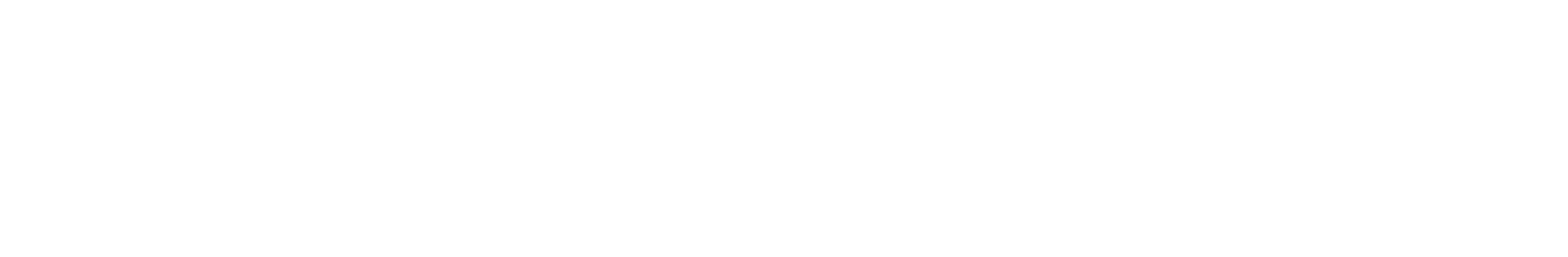 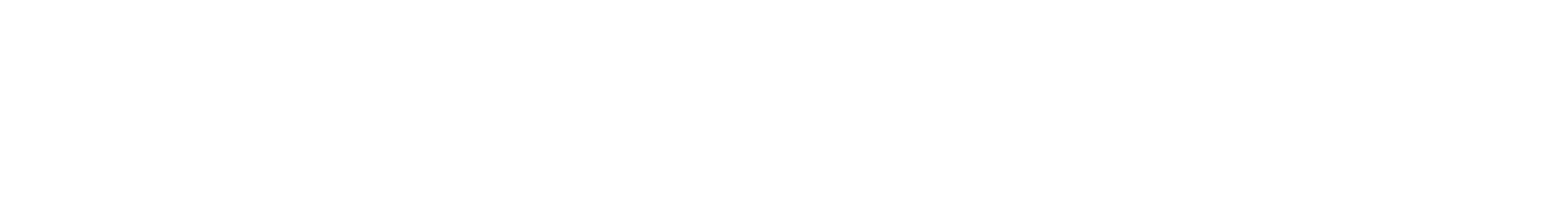 Someday we may find it
That’s called: Faith!
[Speaker Notes: Having Faith and Hope is not in keeping with even Dawkins’ own claims about the importance of direct observation and experimentation in science.   CLICK]
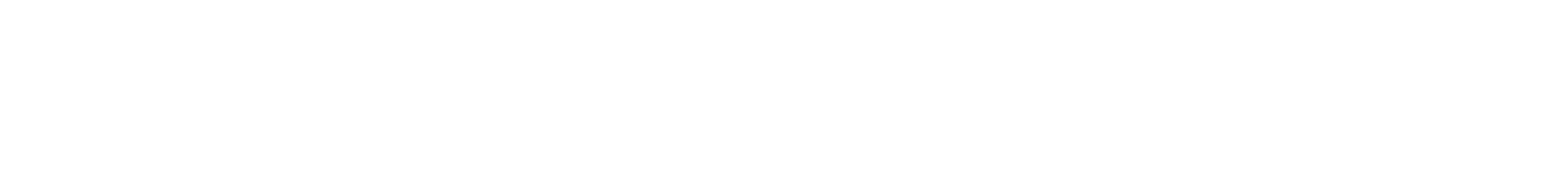 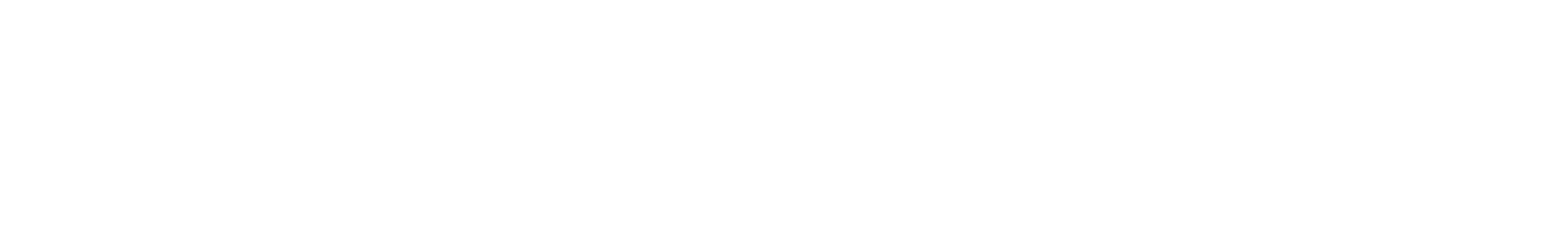 Mr. Dawkins ‘Alien’ theory
actually admits:
Law of Biogenesis
Life only comes from life
[Speaker Notes: In essence, Mr. Dawkins ‘Alien’ theory actually admits CLICK the truth of the Law of Biogenesis which states: CLICK in the natural world, life only comes from life. It can’t come from rocks.  CLICK]
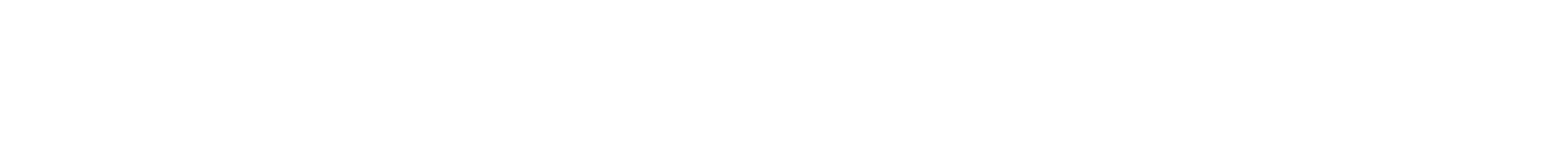 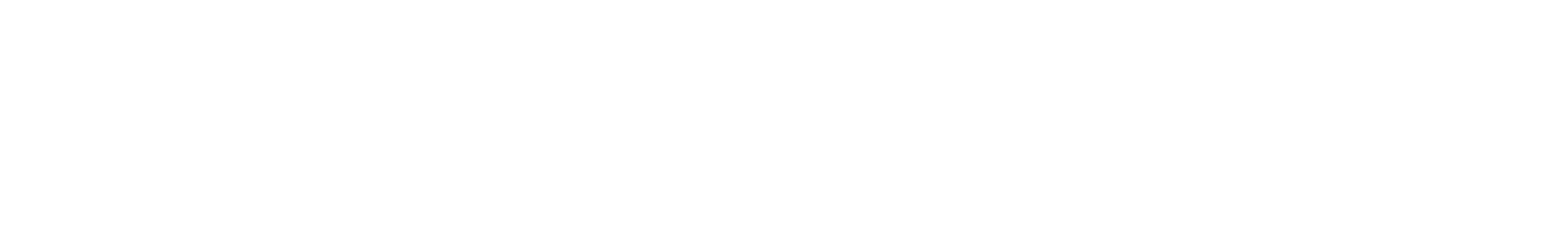 Mr. Dawkins ‘Alien’ theory
actually admits:
Necessity of a Creator
a Designer is in the equation
[Speaker Notes: And 2nd he admits the necessity of a creator. i.e. CLICK there’s a designer somewhere in the equation. However, in his theory, he says its Aliens.  CLICK]
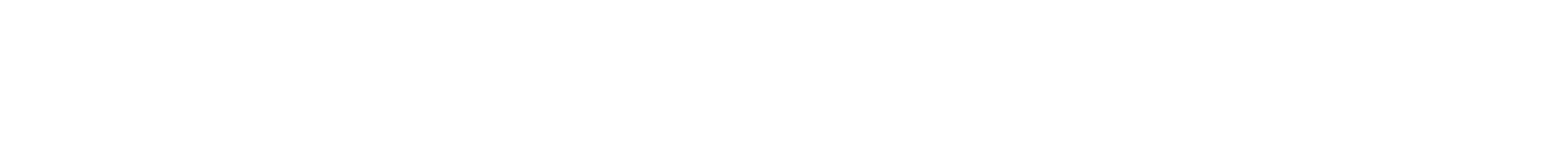 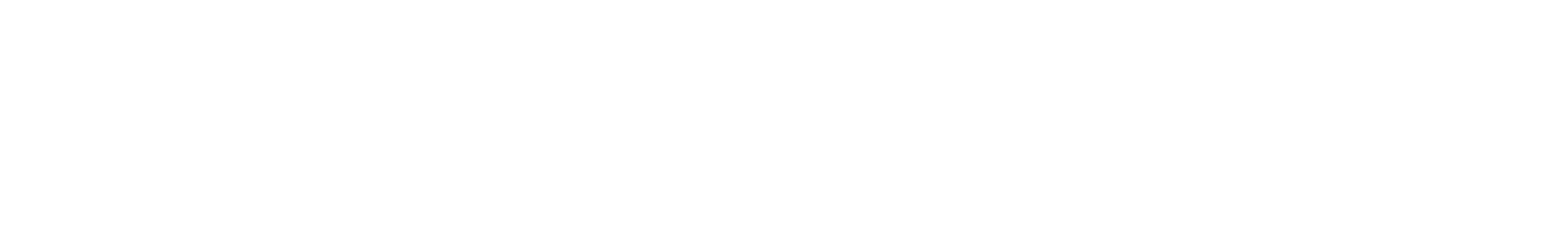 Mr. Dawkins ‘Alien’ theory
actually admits:
Necessity of a Creator
a Designer is in the equation
[Speaker Notes: But the problem with his fanciful suggestion is that if aliens were to exist, they too would be beings of nature governed by natural law.   CLICK   

Ref: “Curiosity: Did God Create the Universe?” (2011), Discovery Channel, August 7, emp. added.]
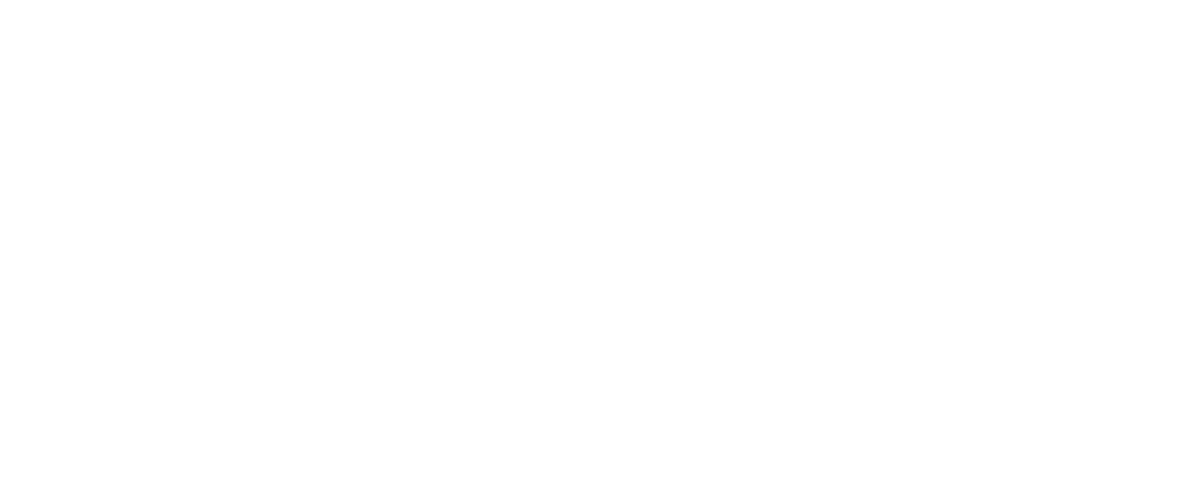 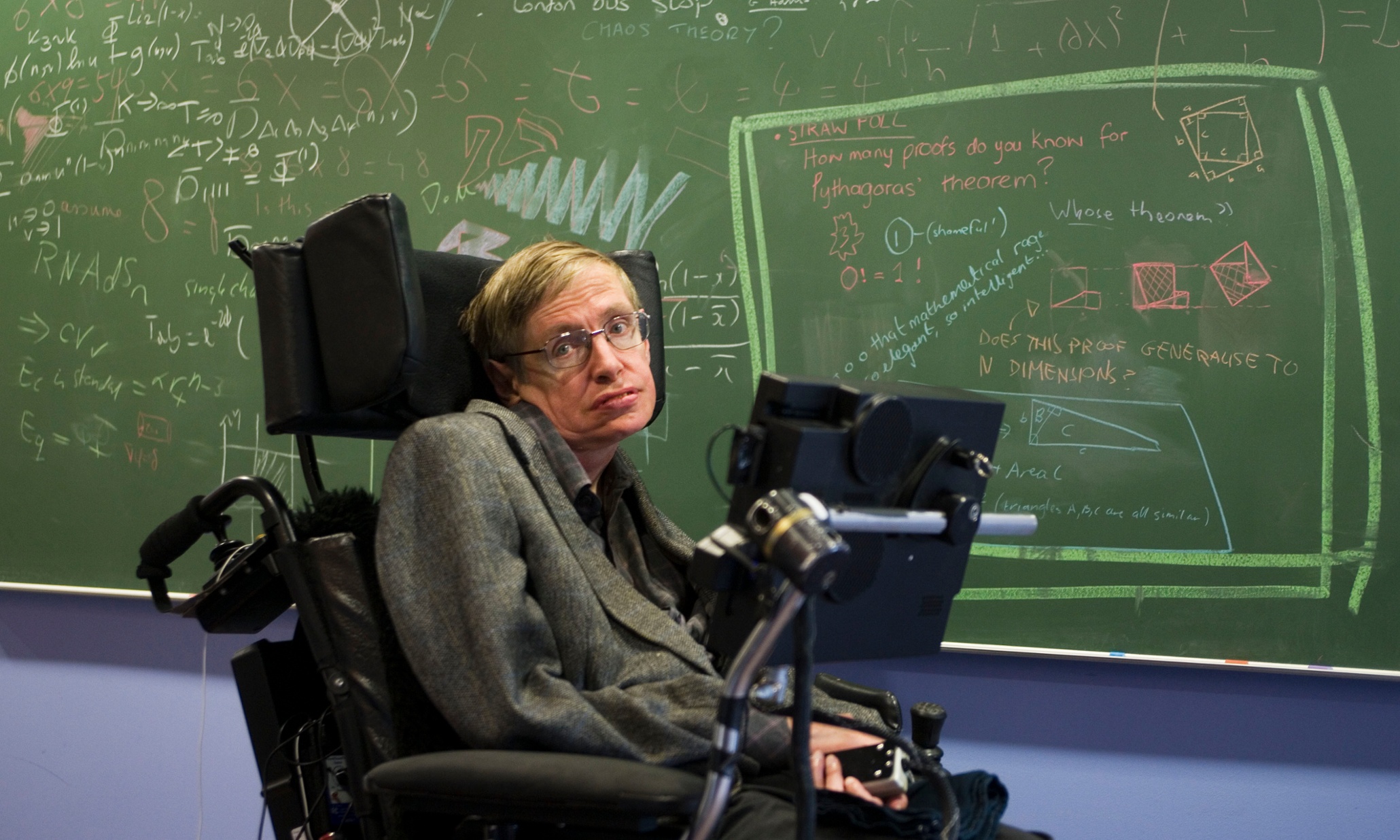 Stephen Hawking, 1942 - 2018
Theoretical physicist, cosmologist, author
Laws of Physics
are universal
[Speaker Notes: The late, famous evolutionist Stephen Hawking, admitted that natural law: CLICK  i.e. the laws of physics, “are universal.  In fact there’s not a scientist alive who disagrees with that.  CLICK   

Ref: “Curiosity: Did God Create the Universe?” (2011), Discovery Channel, August 7, emp. added.]
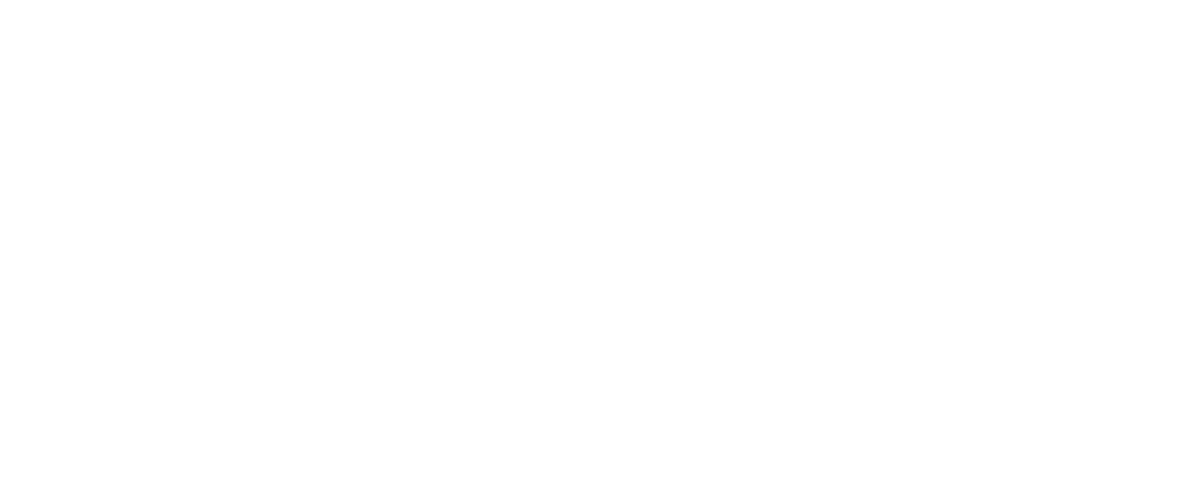 Laws of Physics
are universal
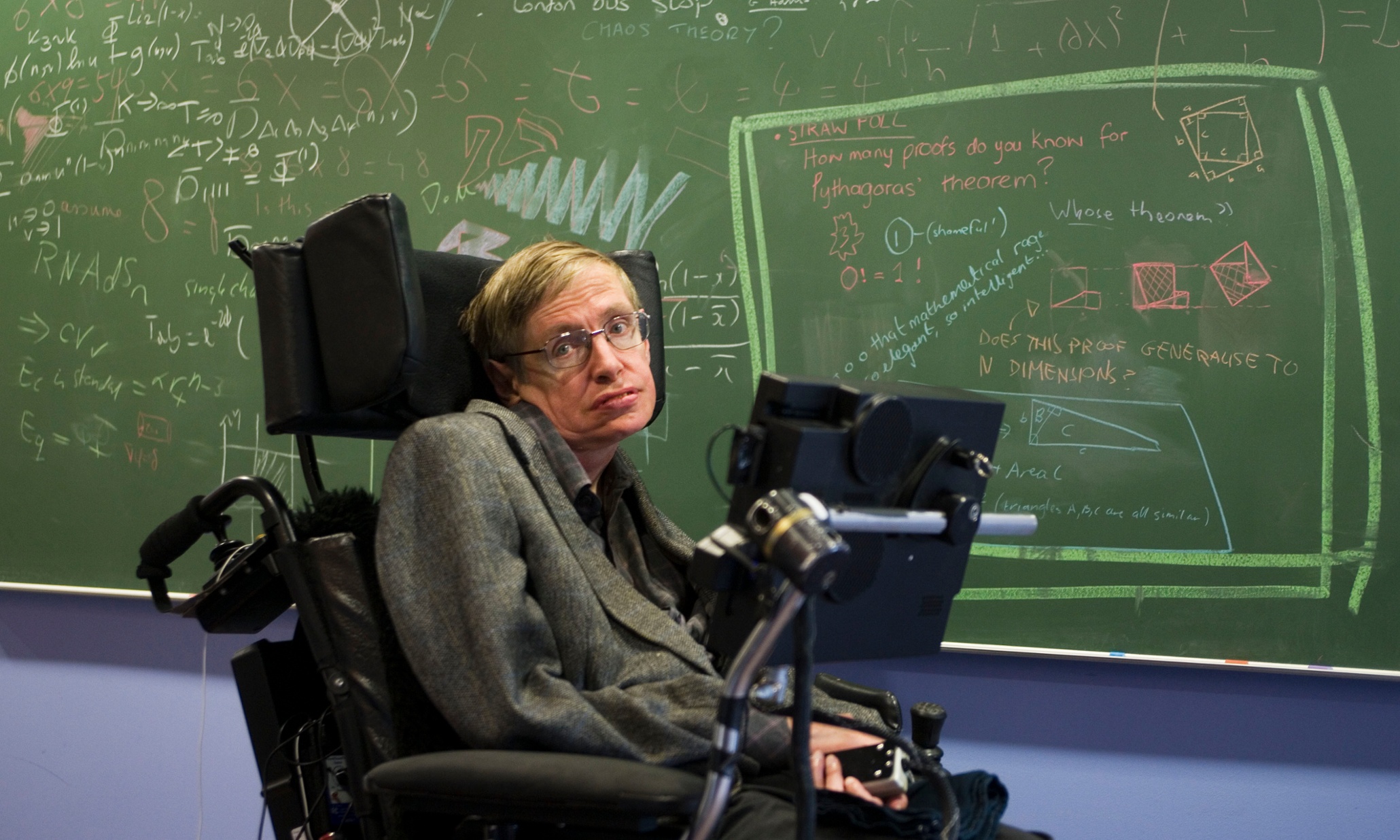 Stephen Hawking, 1942 - 2018
Theoretical physicist, cosmologist, author
[Speaker Notes: Science lives under that law.  It applies not just to the flight of a baseball, but to the motion of a planet and everything else in the Universe. 
  CLICK   

Ref: “Curiosity: Did God Create the Universe?” (2011), Discovery Channel, August 7, emp. added.]
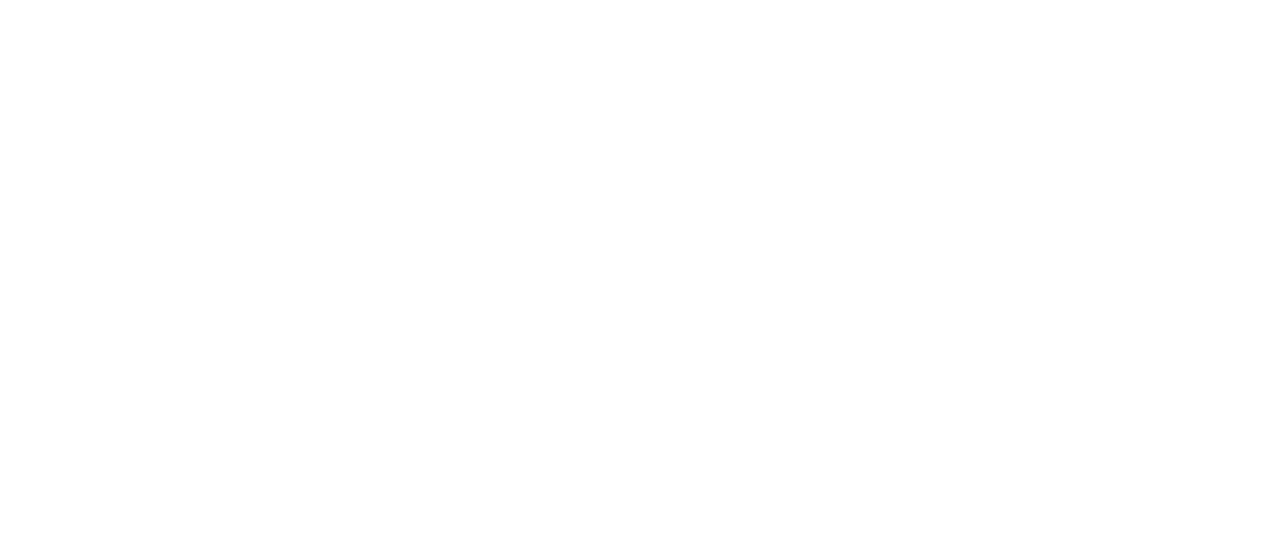 “Conservation of energy and other basic laws hold true in the most distant observed galaxy and in the cosmic microwave background, implying that these laws have been valid for over thirteen billion years.”
Who Created the Universe?
evolutionists offer unscientific solution
Victor J. Stenger, 1935 - 2014
Philosopher, skeptic, author,
God: The Failed Hypothesis: How Science Shows That God Does not Exist, 2010, pg 115
[Speaker Notes: However, Philosopher and Skeptic, Victor Stenger, in his book, God: The Failed Hypothesis: How Science Shows That God Does Not Exist, stated: CLICK READ Quote. 
  CLICK   

https://books.google.com/books?id=XIHDbfAAfBAC&pg=PA115&lpg=PA115&dq=“hold+true+in+the+most+distant+observed+galaxy+and+in+the+cosmic+microwave+background#v=onepage&q=“hold%20true%20in%20the%20most%20distant%20observed%20galaxy%20and%20in%20the%20cosmic%20microwave%20background&f=false

Expelled: https://www.amazon.com/s/ref=nb_sb_noss_2?url=search-alias%3Daps&field-keywords=expelled%3A+no+intelligence+allowed]
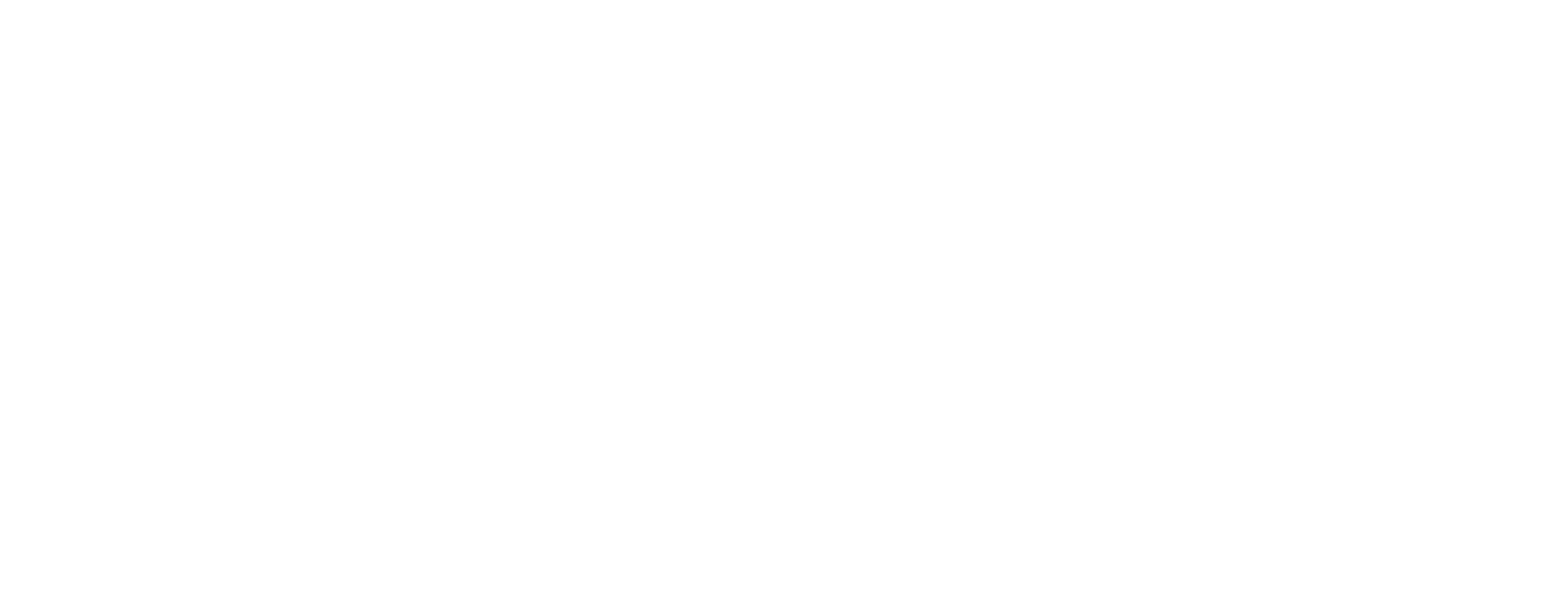 “But that higher intelligence would, itself, had to have come about by some ultimately explicable process. It couldn’t have just jumped into existence spontaneously.”
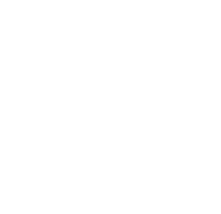 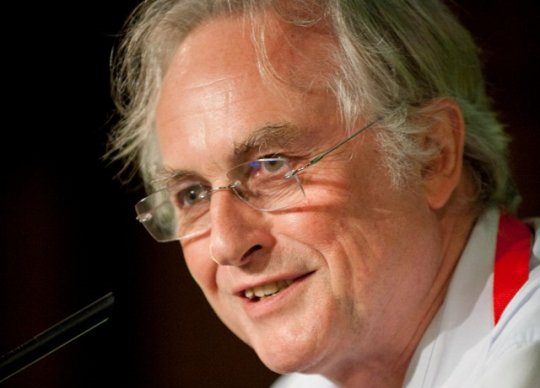 Richard Dawkins
British evolutionary biologist
[Speaker Notes: Back to Dawkins and his Alien theory, he went on to say: CLICK READ Quote. That’s exactly right. That’s the Law of Biogenesis.  CLICK   

ibid]
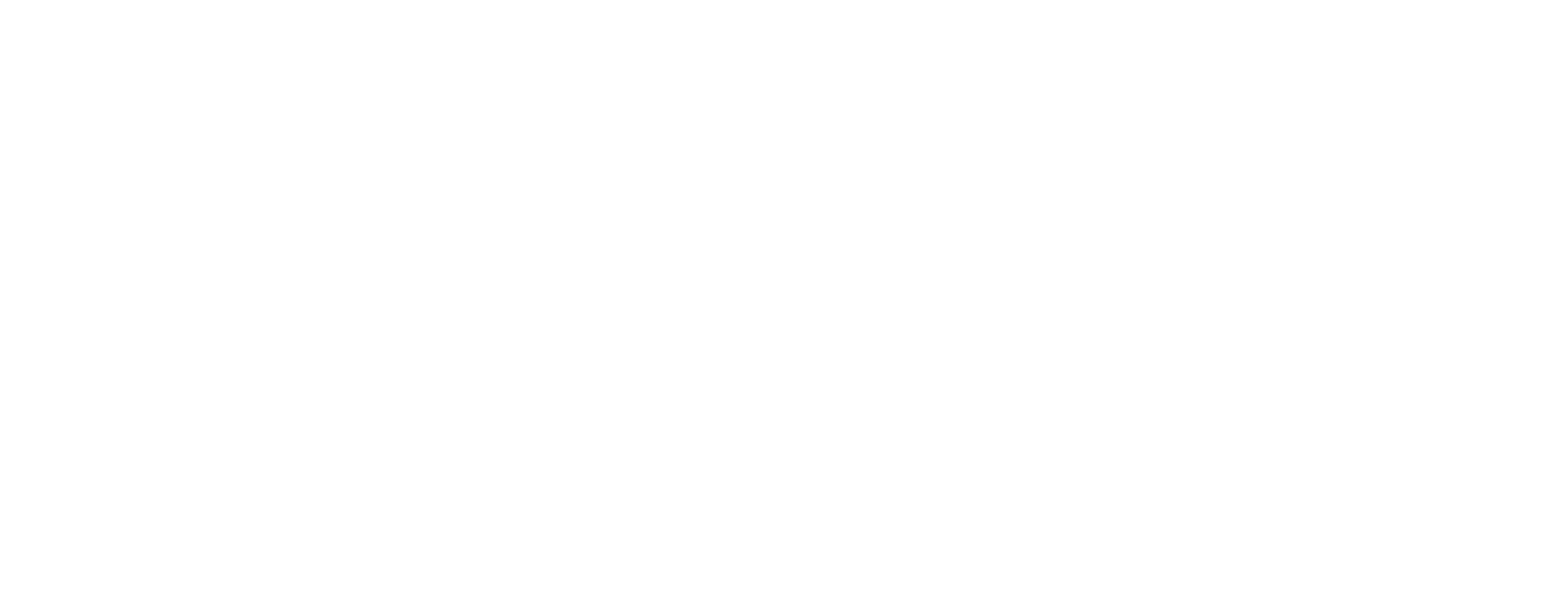 “But that higher intelligence would, itself, had to have come about by some ultimately explicable process. It couldn’t have just jumped into existence spontaneously.”
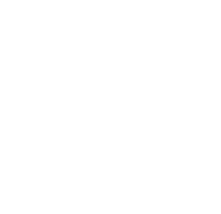 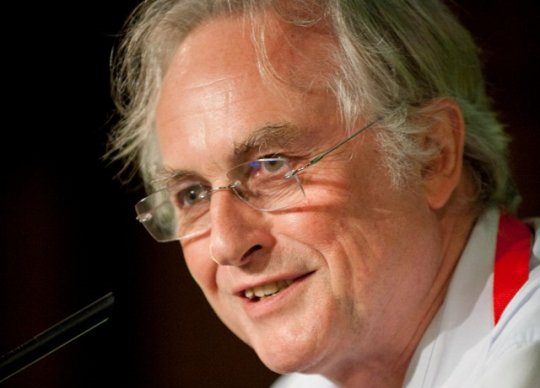 Richard Dawkins
British evolutionary biologist
[Speaker Notes: You see, even Dawkins admits, that if Aliens existed, they would be strapped with the same laws of nature as us.    CLICK]
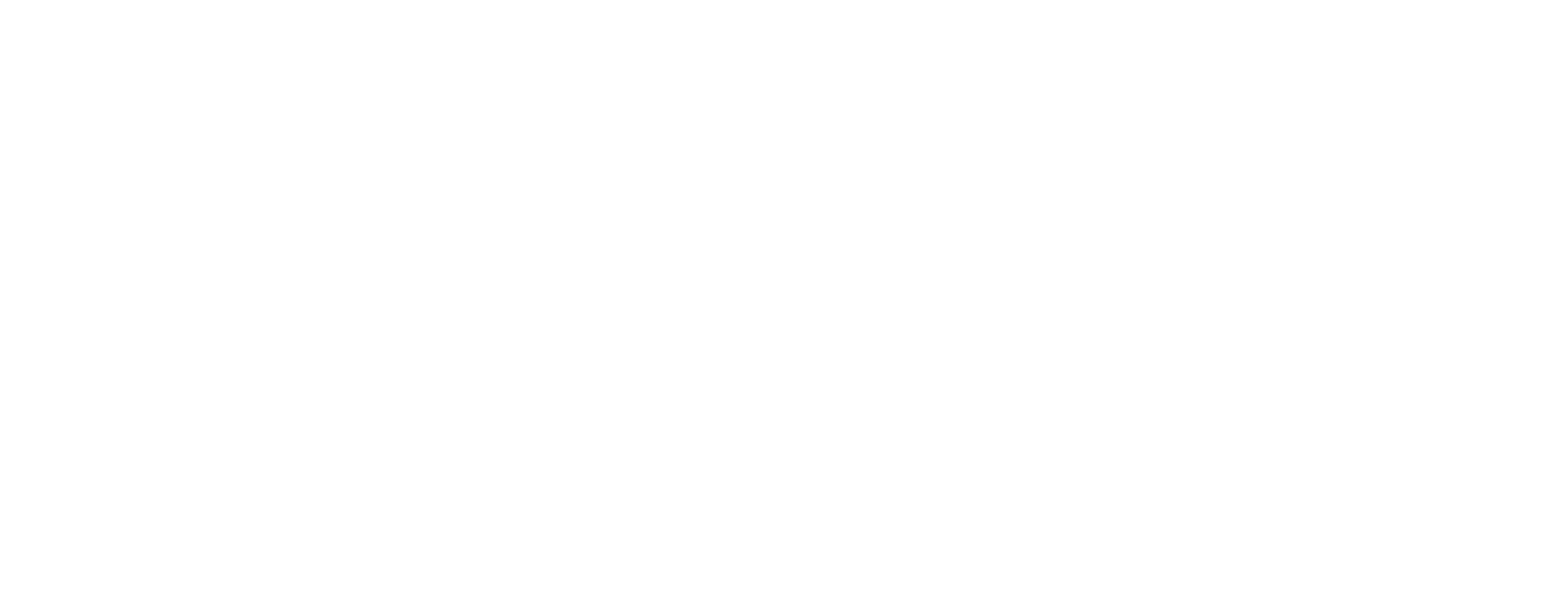 “But that higher intelligence would, itself, had to have come about by some ultimately explicable process. It couldn’t have just jumped into existence spontaneously.”
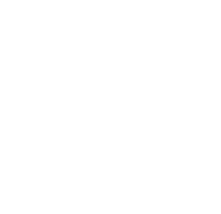 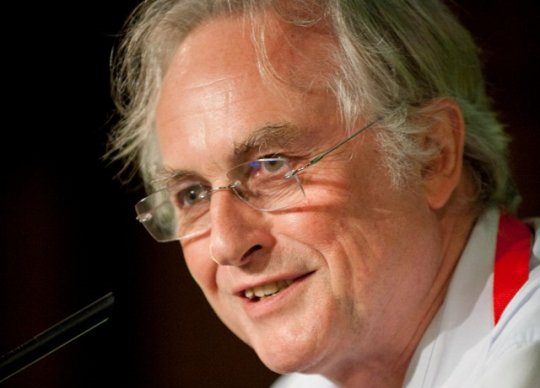 Richard Dawkins
British evolutionary biologist
[Speaker Notes: Thus, his problem of abiogenesis, life only comes from Life, is merely shifted to the alien’s abode. Where the question of the origin of life is still unanswered.   CLICK]
Who Created the Universe?
evolutionists offer unscientific solution
[Speaker Notes: Bottom line: life is evidence of design, and by implication, an intelligent designer. Writing in New Scientist, Dawkins admitted, “The more statistically improbable a thing is, the less we can believe that it just happened by blind chance. Superficially the obvious alternative to chance is an intelligent Designer.”   CLICK   

Richard Dawkins (1982), “The Necessity of Darwinism,” New Scientist, 94:130, April 15, emp. added]
Who Created the Universe?
evolutionists try to ignore the question
[Speaker Notes: Sadly, the atheist simply cannot bring himself to accept the clear cut, “obvious alternative” that is staring him in the face. The Intelligent Designer himself.   CLICK]
Evolutionary theory
is a Religion of ‘Faith’
and unanswerable questions
[Speaker Notes: OK, enough with Atheistic theories, with their religion of ‘faith’ in unanswerable questions. We on the other hand have a direct answer to our question,     CLICK]
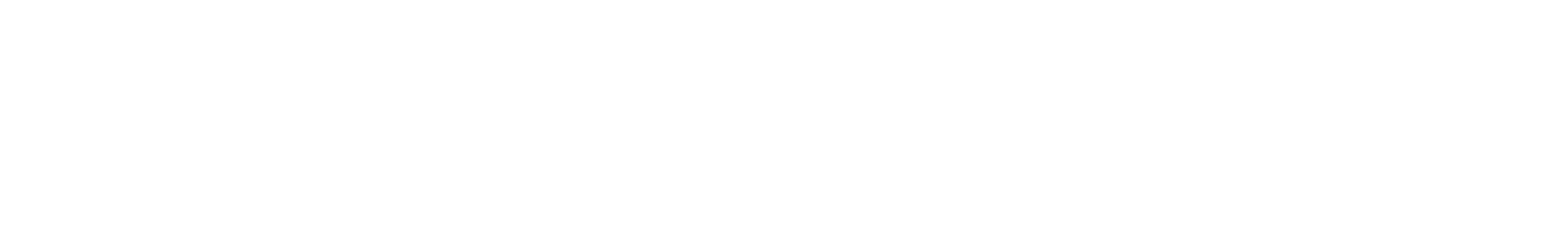 Who Created the Universe?
[Speaker Notes: “Who Created the Universe?” There’s no hemming or hawing, or possible suggestions and theories from the apostle John. He just comes straight out with the answer as if its a fact.     CLICK]
1 In the beginning was the Word, and the Word was with God, and the Word was God.  
2 He was in the beginning with God.  
3 All things were made through him, and without him was not any thing made that was made.  
4 In him was life, and the life was the light of men.
John 1
ESV
[Speaker Notes: READ John 1:1-4. i.e. Life only comes from Life.    CLICK]
1 In the beginning was the Word, and the Word was with God, and the Word was God.  
2 He was in the beginning with God.  
3 All things were made through him, and without him was not any thing made that was made.  
4 In him was life, and the life was the light of men.
John 1
ESV
[Speaker Notes: Questioned answered. Problem solved. John claims that the Word was with God and was God.  CLICK]
1 In the beginning was the Word, and the Word was with God, and the Word was God.  
2 He was in the beginning with God.  
3 All things were made through him, and without him was not any thing made that was made.  
4 In him was life, and the life was the light of men.
John 1
ESV
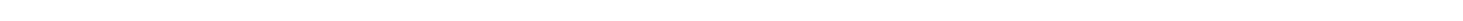 [Speaker Notes: And, the Word was completely involved in all creation. Which BTW, tells us the Word Himself cannot be created. He was God.  CLICK]
10 He was in the world, and the world was made through him, yet the world did not know him.
11 He came to his own, and his own people did not receive him. 
12 But to all who did receive him, who believed in his name, he gave the right to become children of God,
13 who were born, not of blood nor of the will of the flesh nor of the will of man, but of God.
[Speaker Notes: John continues, READ John 1:10-12, Then in verse 14.    CLICK]
14 And the Word became flesh and dwelt among us, and we have seen his glory, glory as of the only Son from the Father, full of grace and truth.
John 1
ESV
[Speaker Notes: READ John 1:14. The Word came into the world as a human being, to dwell among men. John said the Word was the Son of God. Jesus Christ. CLICK]
14 And the Word became flesh and dwelt among us, and we have seen his glory, glory as of the only Son from the Father, full of grace and truth.
John 1
ESV
[Speaker Notes: John doesn't just make this bold statement that Jesus was God without giving evidence. He starts with things like this.    CLICK]
John 1
ESV
45 Philip found Nathanael and said to him, “We have found him of whom Moses in the Law and also the prophets wrote, Jesus of Nazareth, the son of Joseph.”
46 Nathanael said to him, “Can anything good come out of Nazareth?” Philip said to him, “Come and see.”
[Speaker Notes: READ John 1:45-47. CLICK]
47 Jesus saw Nathanael coming toward him and said of him, “Behold, an Israelite indeed, in whom there is no deceit!”
48 Nathanael said to him, “How do you know me?” Jesus answered him, “Before Philip called you, when you were under the fig tree, I saw you.”
49 Nathanael answered him, “Rabbi, you are the Son of God! You are the King of Israel!”
John 1
ESV
[Speaker Notes: READ John 1:48-49. CLICK]
47 Jesus saw Nathanael coming toward him and said of him, “Behold, an Israelite indeed, in whom there is no deceit!”
48 Nathanael said to him, “How do you know me?” Jesus answered him, “Before Philip called you, when you were under the fig tree, I saw you.”
49 Nathanael answered him, “Rabbi, you are the Son of God! You are the King of Israel!”
John 1
ESV
[Speaker Notes: Before meeting Nathaniel, Jesus knew who he was, where he was and what he was doing when Philip found him.    CLICK]
Who is this Jesus?
[Speaker Notes: So this is the question people should really be asking is, Who is this Jesus? That’s the question of the ages.     CLICK]
[Speaker Notes: That’s also a question that so many people struggle with, or don’t really care to know.     CLICK]
[Speaker Notes: Well, Nathanael knew who Jesus was. He understood the significance of what Jesus said to him, and about him.     CLICK]
Omnipresent
Seeing events when not present
[Speaker Notes: Jesus was omnipresent — CLICK i.e. He saw events where he was not even physically present. CLICK]
Omnipresent
Seeing events when not present
[Speaker Notes: We have a good example of that surrounding Jesus’ good friend Lazarus. Remember when Lazarus’ sisters sent word to Jesus, about their brother being very sick?    CLICK]
Omnipresent
Seeing events when not present
[Speaker Notes: Jesus purposely waited a few days before going to him. After which he said this: CLICK READ John 11:11-15.    CLICK]
John 11
ESV
11 After saying these things, he said to them, “Our friend Lazarus has fallen asleep, but I go to awaken him.”
12 The disciples said to him, “Lord, if he has fallen asleep, he will recover.”
13 Now Jesus had spoken of his death, but they thought that he meant taking rest in sleep.
14 Then Jesus told them plainly, “Lazarus has died,
15 and for your sake I am glad that I was not there, so that you may believe. But let us go to him.”
[Speaker Notes: READ John 11:11-15.    CLICK]
John 11
ESV
11 After saying these things, he said to them, “Our friend Lazarus has fallen asleep, but I go to awaken him.”
12 The disciples said to him, “Lord, if he has fallen asleep, he will recover.”
13 Now Jesus had spoken of his death, but they thought that he meant taking rest in sleep.
14 Then Jesus told them plainly, “Lazarus has died,
15 and for your sake I am glad that I was not there, so that you may believe. But let us go to him.”
[Speaker Notes: Jesus was about 20 miles away from where Lazarus was, and yet he knew exactly the moment when Lazarus died. That’s omnipresent.   CLICK]
49 The official said to him, “Sir, come down before my child dies.”
50 Jesus said to him, “Go; your son will live.” The man believed the word that Jesus spoke to him and went on his way.
51 As he was going down, his servants met him and told him that his son was recovering.
John 4
Omnipresent
ESV
Seeing events when not present
[Speaker Notes: Just like the time he healed a young boy. When the boy’s father heard Jesus was in the area he went out to him. CLICK READ John 4:49-51.    CLICK]
John 4
ESV
52 So he asked them the hour when he began to get better, and they said to him, “Yesterday at the seventh hour the fever left him.”
53 The father knew that was the hour when Jesus had said to him, “Your son will live.” . . .
[Speaker Notes: READ John 4:52-53. Only God is Omnipresent. So what does that make Jesus?   CLICK]
24 But Jesus on his part did not entrust himself to them, because he knew all people 
25 and needed no one to bear witness about man, for he himself knew what was in man.
John 2
ESV
Omniscience
state of knowing everything
[Speaker Notes: But Jesus was also Omniscience (Omnesciance). He had the power CLICK to know everything. CLICK READ John 2:24-25.    CLICK]
24 But Jesus on his part did not entrust himself to them, because he knew all people 
25 and needed no one to bear witness about man, for he himself knew what was in man.
John 2
ESV
Omniscience
state of knowing everything
[Speaker Notes: Jesus knew the past lives of people whom he only just met, as we saw with Nathanael. We also see that with the Samaritan woman at the well.    CLICK]
17 The woman answered him, “I have no husband.” Jesus said to her, “You are right in saying, ‘I have no husband’;
18 for you have had five husbands, and the one you now have is not your husband. What you have said is true.”
19 The woman said to him, “Sir, I perceive that you are a prophet.
John 4
ESV
Omniscience
state of knowing everything
[Speaker Notes: Towards the end of his conversation with her, Jesus suggested she go home and come back with her husband. CLICK READ John 4:17-19.    CLICK]
28 So the woman left her water jar and went away into town and said to the people,
29 “Come, see a man who told me all that I ever did. Can this be the Christ?”
John 4
ESV
Omniscience
state of knowing everything
[Speaker Notes: Then dropping down to verse 28: CLICK READ John 4:28-29.    CLICK]
28 So the woman left her water jar and went away into town and said to the people,
29 “Come, see a man who told me all that I ever did. Can this be the Christ?”
John 4
ESV
Omniscience
state of knowing everything
[Speaker Notes: She understood the significance of this stranger, knowing her past history and present condition. No man could have perceived such details. Only God can.   CLICK]
17 But Jesus answered them, “My Father is working until now, and I am working.”
18 This was why the Jews were seeking all the more to kill him, because not only was he breaking the Sabbath, but he was even calling God his own Father, making himself equal with God.
John 5
ESV
Jesus
the Son of God
[Speaker Notes: Jesus is the Son of God and claimed to be equal with God.   CLICK READ John 5:17-18.    CLICK]
17 But Jesus answered them, “My Father is working until now, and I am working.”
18 This was why the Jews were seeking all the more to kill him, because not only was he breaking the Sabbath, but he was even calling God his own Father, making himself equal with God.
John 5
ESV
Jesus
the Son of God
[Speaker Notes: Jesus not only claims he’s involved in the same work with God, but he declared himself to be equal with God.    CLICK]
17 And he is before all things, and in him all things hold together.
Colossians 1
ESV
Jesus
the Son of God
[Speaker Notes: And what’s interesting, add to that what the apostle Paul said:  CLICK READ Colossians 1:17.  That’s amazing.   CLICK]
17 And he is before all things, and in him all things hold together.
Colossians 1
ESV
Jesus
the Son of God
[Speaker Notes: Jesus is holding everything in existence, together. That includes this entire magnificent Universe. The Jews understood exactly what Jesus was saying. And for that they sought to kill him, accusing him of blasphemy.    CLICK]
Omnipotent
all powerful
[Speaker Notes: John also records other characteristics which Jesus possessed showing that CLICK he’s Omnipotent, meaning all powerful.     CLICK]
Omnipotent
all powerful
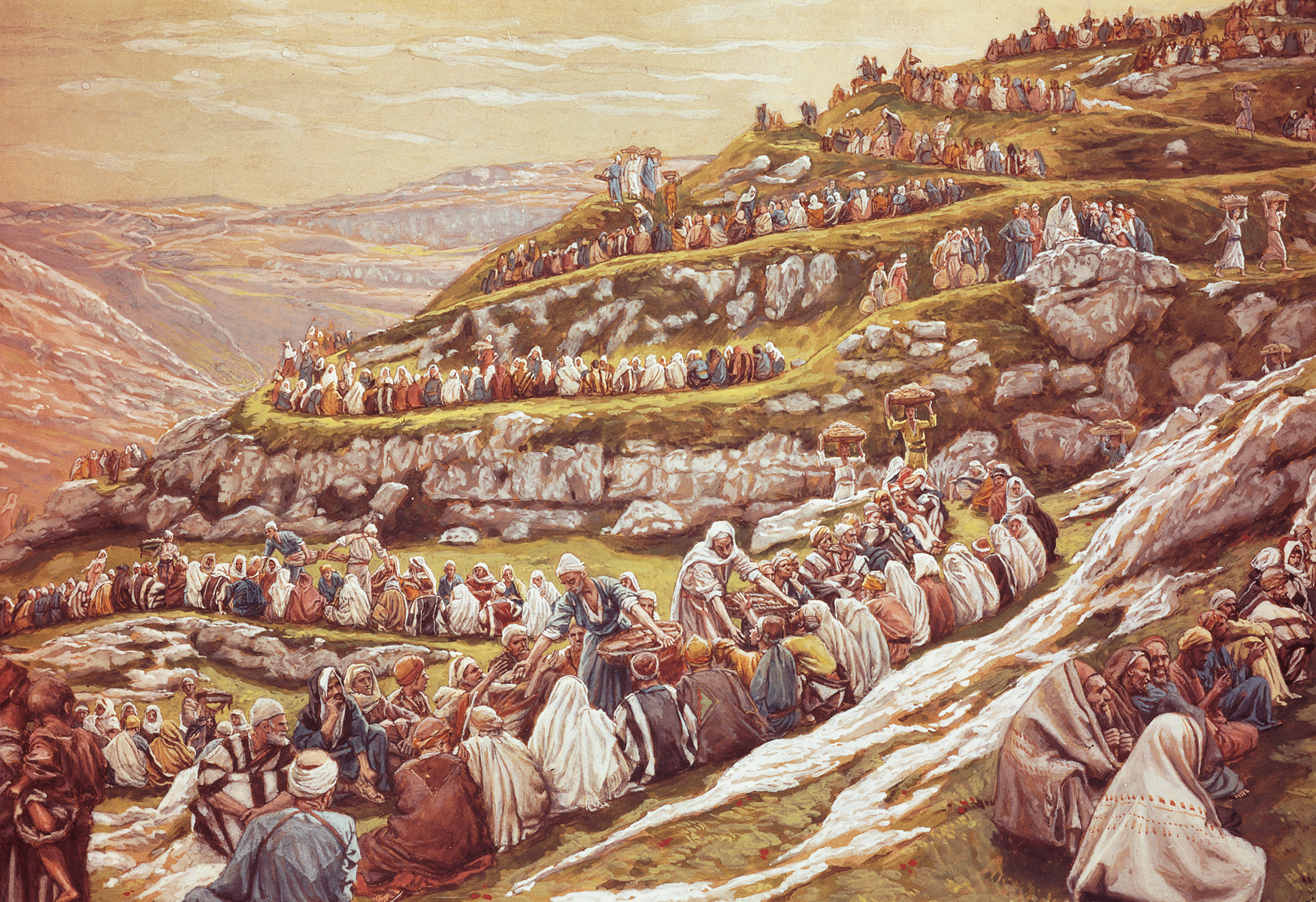 Fed 5000+ 
John 6:1-14
[Speaker Notes: Such as when he fed 5,000 men plus an unknown number of women and children. He did that from just five loaves of bread and two fishes. Such a feat is physically impossibility.    CLICK]
Omnipotent
all powerful
Walked on water  John 6:16-21
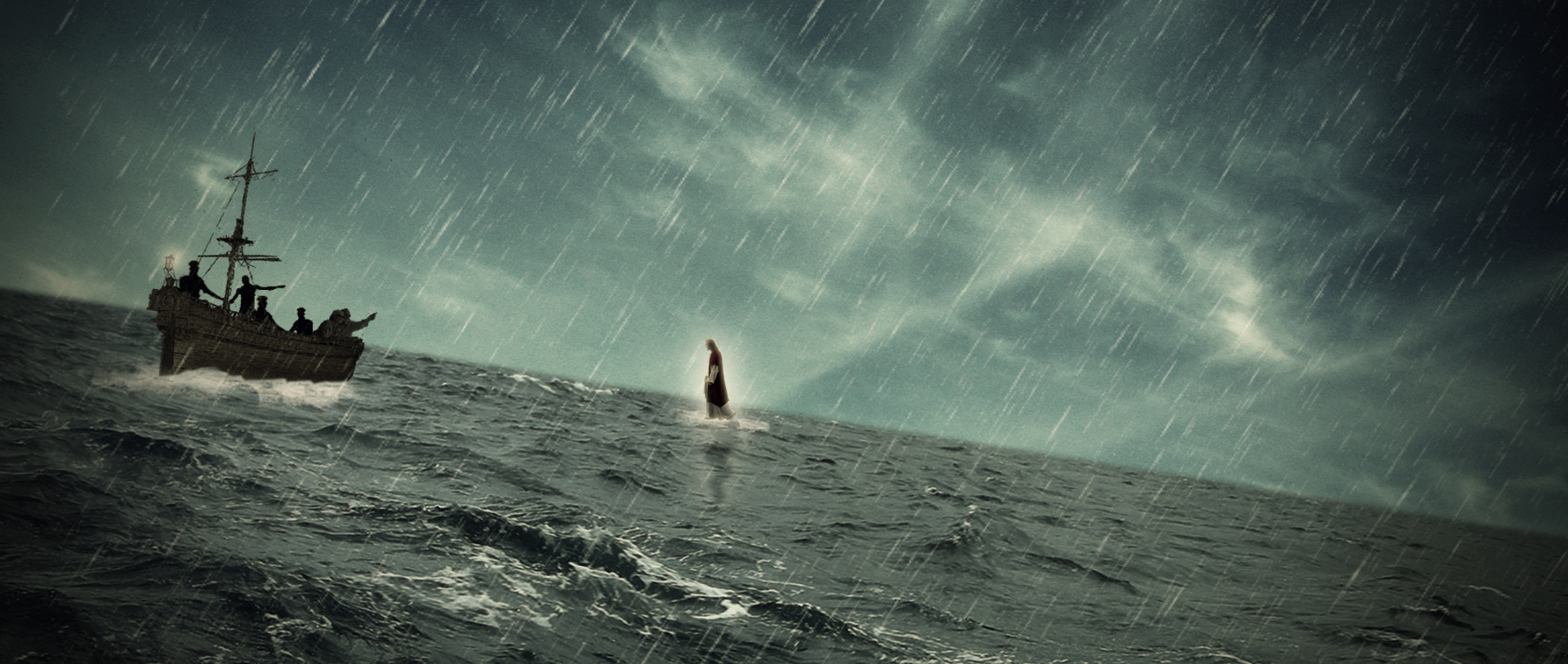 [Speaker Notes: Or the time when he walked on water in the middle of a storm. Demonstrating total control and power over the physical laws of the universe.    CLICK]
Omnipotent
all powerful
Raised Lazarus
from the dead 
John 6:16-21
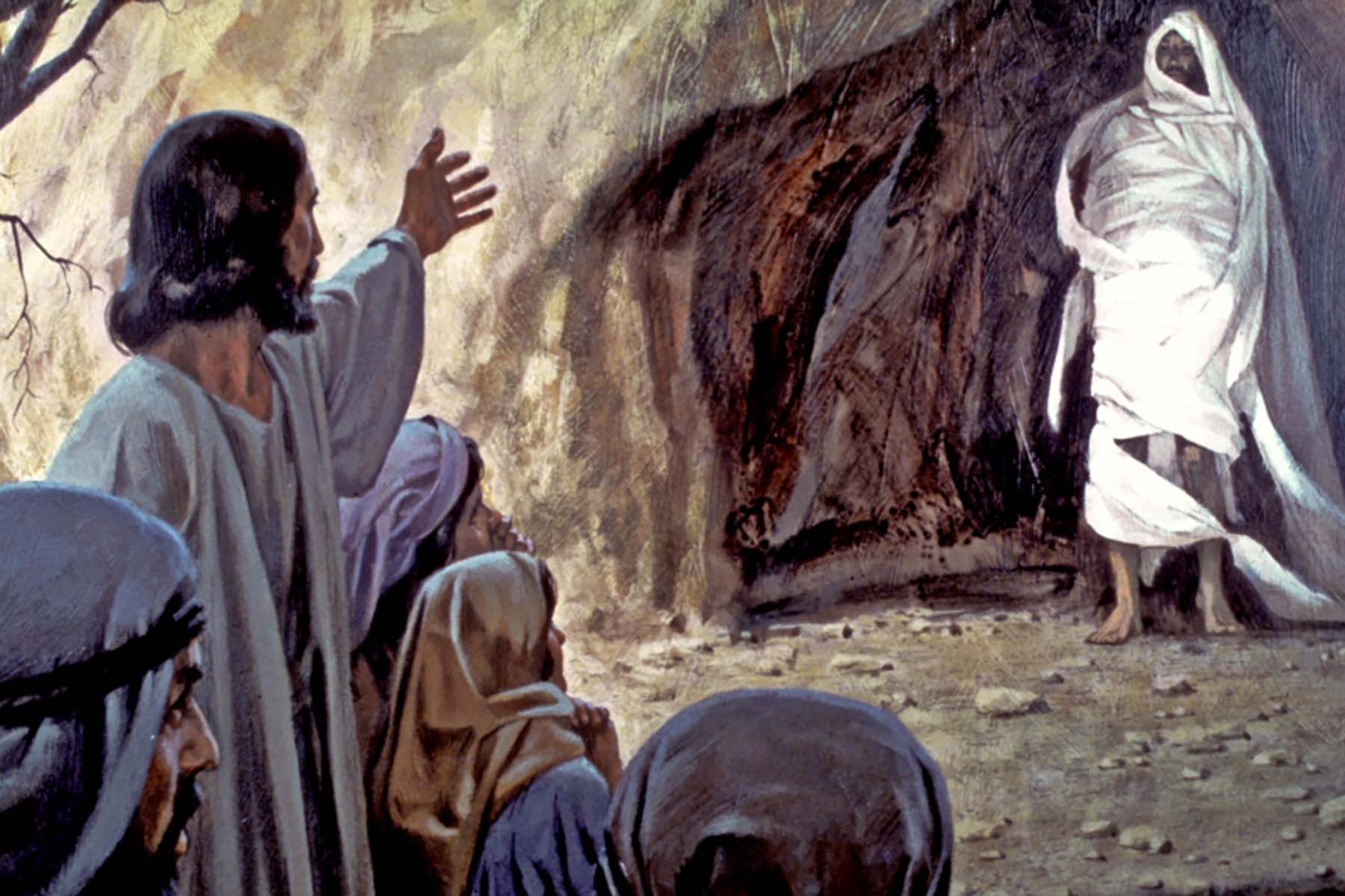 [Speaker Notes: Jesus raised Lazarus from the dead when he finally went to him. These events, and so many others like them, tell us that Jesus was omnipotent.    CLICK]
35 Jesus said to them, “I am the bread of life; whoever comes to me shall not hunger, and whoever believes in me shall never thirst.
John 6
ESV
[Speaker Notes: In addition to doing great miracles, Jesus made the most amazing claims about himself. CLICK READ John 6:35. This flies in the face of sanity if in fact that’s not true.    CLICK]
38 For I have come down from heaven, not to do my own will but the will of him who sent me. . .
John 6
ESV
40 For this is the will of my Father, that everyone who looks on the Son and believes in him should have eternal life, and I will raise him up on the last day.”
[Speaker Notes: Then he further explains it with these statements: CLICK READ John 6:38. Then in verse 40: CLICK READ John 6:40.    CLICK]
38 For I have come down from heaven, not to do my own will but the will of him who sent me. . .
John 6
ESV
40 For this is the will of my Father, that everyone who looks on the Son and believes in him should have eternal life, and I will raise him up on the last day.”
[Speaker Notes: He came done from heaven? He can give eternal life? The Jews did not take kindly to any of this.    CLICK]
John 6
ESV
41 So the Jews grumbled about him, because he said, “I am the bread that came down from heaven.”
42 They said, “Is not this Jesus, the son of Joseph, whose father and mother we know? How does he now say, ‘I have come down from heaven’?”
[Speaker Notes: READ John 6:41-42.    CLICK]
John 6
ESV
41 So the Jews grumbled about him, because he said, “I am the bread that came down from heaven.”
42 They said, “Is not this Jesus, the son of Joseph, whose father and mother we know? How does he now say, ‘I have come down from heaven’?”
[Speaker Notes: Exactly my point. What man could state that he came to earth from heaven? No one can. Yet, Jesus said it.    CLICK]
47 Truly, truly, I say to you, whoever believes has eternal life.
48 I am the bread of life.
49 Your fathers ate the manna in the wilderness, and they died.
John 6
ESV
[Speaker Notes: And he didn’t stop there. He continued. CLICK READ John 6:47-49. CLICK]
50 This is the bread that comes down from heaven, so that one may eat of it and not die.
51 I am the living bread that came down from heaven. If anyone eats of this bread, he will live forever. And the bread that I will give for the life of the world is my flesh.”
John 6
ESV
[Speaker Notes: READ John 6:50-51. These are bold statements. Could Jesus have said anything more bold? Yes, in fact he does. But before we read it, I need to set the table.    CLICK]
23 He said to them, “You are from below; I am from above. You are of this world; I am not of this world. 
24 I told you that you would die in your sins, for unless you believe that I am he you will die in your sins.”
John 8
ESV
[Speaker Notes: And he didn’t stop: READ John 8:23-24.   CLICK   



On the surface, that may not sound more bold than what he said previously.]
13 Then Moses said to God, “If I come to the people of Israel and say to them, ‘The God of your fathers has sent me to you,’ and they ask me, ‘What is his name?’ what shall I say to them?”
Exodus 3
ESV
[Speaker Notes: Remember when Moses was before the burning bush? When God was speaking with him. At this time in Israel’s history they were slaves in Egypt for hundreds of years. And nobody knew God’s name. Not even Moses.  CLICK READ Exodus 3:13.    CLICK]
Exodus 3
ESV
14 God said to Moses, “I am who I am.” And he said, “Say this to the people of Israel: ‘I am has sent me to you.’”
15 God also said to Moses, “Say this to the people of Israel: ‘The Lord, the God of your fathers, the God of Abraham, the God of Isaac, and the God of Jacob, has sent me to you.’ This is my name forever, and thus I am to be remembered throughout all generations.
[Speaker Notes: READ Exodus 3:14-15.    CLICK]
“I AM” is God’s name
His unique and eternal self existence
[Speaker Notes: "I AM” is God’s name. It indicates His unique and eternal self-existence. No created being can rightly claim to be "I AM.” And so now lets turn our attention to what Jesus said in John 8.    CLICK]
23 He said to them, “You are from below; I am from above. You are of this world; I am not of this world. 
24 I told you that you would die in your sins, for unless you believe that I am he you will die in your sins.”
John 8
ESV
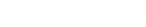 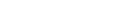 [Speaker Notes: But the pronoun "He" is not in the original Greek text. The translators supplied it to make the translation read more smoothly in English.     CLICK]
23 He said to them, “You are from below; I am from above. You are of this world; I am not of this world. 
24 I told you that you would die in your sins, for unless you believe that I am he you will die in your sins.”
John 8
ESV
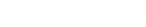 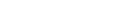 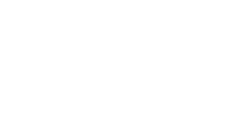 [Speaker Notes: But by adding the English word ‘he’ it misses the point that Jesus was making. CLICK Jesus said, “I Am”. He is God. And he tells them, that if they don’t believe who he is, they will die in their sins.   CLICK]
51 Truly, truly, I say to you, if anyone keeps my word, he will never see death.”
52 The Jews said to him, “Now we know that you have a demon! Abraham died, as did the prophets, yet you say, ‘If anyone keeps my word, he will never taste death.’
John 8
ESV
[Speaker Notes: READ John 8:51-52.    CLICK]
53 Are you greater than our father Abraham, who died? And the prophets died! Who do you make yourself out to be?”
54 Jesus answered, “If I glorify myself, my glory is nothing. It is my Father who glorifies me, of whom you say, ‘He is our God.’
John 8
ESV
[Speaker Notes: READ John 8:53-54.    CLICK]
55 But you have not known him. I know him. If I were to say that I do not know him, I would be a liar like you, but I do know him and I keep his word.
56 Your father Abraham rejoiced that he would see my day. He saw it and was glad.”
John 8
ESV
[Speaker Notes: READ John 8:55-56.    CLICK]
57 So the Jews said to him, “You are not yet fifty years old, and have you seen Abraham?”
58 Jesus said to them, “Truly, truly, I say to you, before Abraham was, I am.”
59 So they picked up stones to throw at him, but Jesus hid himself and went out of the temple.
John 8
ESV
[Speaker Notes: READ John 8:57-59.    CLICK]
57 So the Jews said to him, “You are not yet fifty years old, and have you seen Abraham?”
58 Jesus said to them, “Truly, truly, I say to you, before Abraham was, I am.”
59 So they picked up stones to throw at him, but Jesus hid himself and went out of the temple.
John 8
ESV
[Speaker Notes: When Jesus claimed God’s unique name, "I AM”, The Jews understood full well that he claimed to be God. That’s why they sought to kill him.    CLICK]
[Speaker Notes: Later, Jesus makes the same claim to His disciples while washing their feet. "I do not speak concerning all of you. I know whom I have chosen; but that the Scripture may be fulfilled, 'He who eats bread with Me has lifted up his heel against Me.' Now I tell you before it comes, that when it does come to pass, you may believe that I am [He]" (John 13:18-19).    CLICK]
55 But you have not known him. I know him. If I were to say that I do not know him, I would be a liar like you, but I do know him and I keep his word.
56 Your father Abraham rejoiced that he would see my day. He saw it and was glad.”
57 So the Jews said to him, “You are not yet fifty years old, and have you seen Abraham?”
58 Jesus said to them, “Truly, truly, I say to you, before Abraham was, I am.”
59 So they picked up stones to throw at him, but Jesus hid himself and went out of the temple.
John 8
ESV
[Speaker Notes: And try they did. Several times they almost had him, but they failed. That’s why the needed help from someone like Judas.   CLICK]
3 So Judas, having procured a band of soldiers and some officers from the chief priests and the Pharisees, went there with lanterns and torches and weapons.
4 Then Jesus, knowing all that would happen to him, came forward and said to them, “Whom do you seek?”
John 18
ESV
[Speaker Notes: But when they finally were able to arrest him that night in the garden, something interesting happened. CLICK READ John 18:3-4.    CLICK]
5 They answered him, “Jesus of Nazareth.” Jesus said to them, “I am he.” Judas, who betrayed him, was standing with them.
6 When Jesus said to them, “I am he,” they drew back and fell to the ground.
7 So he asked them again, “Whom do you seek?” And they said, “Jesus of Nazareth.”
8 Jesus answered, “I told you that I am he. So, if you seek me, let these men go.”
John 18
ESV
[Speaker Notes: READ John 18:5-8. It was always puzzling to me why the mob fell on their faces. The passage actually says they fell down to the ground.   CLICK]
5 They answered him, “Jesus of Nazareth.” Jesus said to them, “I am he.” Judas, who betrayed him, was standing with them.
6 When Jesus said to them, “I am he,” they drew back and fell to the ground.
7 So he asked them again, “Whom do you seek?” And they said, “Jesus of Nazareth.”
8 Jesus answered, “I told you that I am he. So, if you seek me, let these men go.”
John 18
ESV
[Speaker Notes: After all, they were searching for Jesus and all he told them was that they had found the right man.    CLICK]
5 They answered him, “Jesus of Nazareth.” Jesus said to them, “I am he.” Judas, who betrayed him, was standing with them.
6 When Jesus said to them, “I am he,” they drew back and fell to the ground.
7 So he asked them again, “Whom do you seek?” And they said, “Jesus of Nazareth.”
8 Jesus answered, “I told you that I am he. So, if you seek me, let these men go.”
John 18
ESV
[Speaker Notes: What’s so terrifying about that? But, remember these are Jews. The guards were Temple guards.  Jesus didn’t just say “I’m the guy you’re looking for.”     CLICK]
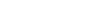 5 They answered him, “Jesus of Nazareth.” Jesus said to them, “I am he.” Judas, who betrayed him, was standing with them.
6 When Jesus said to them, “I am he,” they drew back and fell to the ground.
7 So he asked them again, “Whom do you seek?” And they said, “Jesus of Nazareth.”
8 Jesus answered, “I told you that I am he. So, if you seek me, let these men go.”
John 18
5 They answered him, “Jesus of Nazareth.” Jesus said to them, “I am he.” Judas, who betrayed him, was standing with them.
6 When Jesus said to them, “I am he,” they drew back and fell to the ground.
7 So he asked them again, “Whom do you seek?” And they said, “Jesus of Nazareth.”
8 Jesus answered, “I told you that I am he. So, if you seek me, let these men go.”
John 18
ESV
ESV
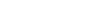 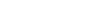 [Speaker Notes: He declared to them who he was, by invoking the CLICK name of God -- "I AM" — The word ‘he’ is not in the original Greek. Human translators added it.     CLICK]
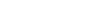 5 They answered him, “Jesus of Nazareth.” Jesus said to them, “I am he.” Judas, who betrayed him, was standing with them.
6 When Jesus said to them, “I am he,” they drew back and fell to the ground.
7 So he asked them again, “Whom do you seek?” And they said, “Jesus of Nazareth.”
8 Jesus answered, “I told you that I am he. So, if you seek me, let these men go.”
John 18
ESV
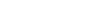 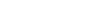 [Speaker Notes: Now we can understand the terror these men felt. The very statement of Jesus declaring God’s name, "I AM," causes even the wicked to fall before Him.     CLICK]
9 Therefore God has highly exalted him and bestowed on him the name that is above every name, 
10 so that at the name of Jesus every knee should bow, in heaven and on earth and under the earth, 
11 and every tongue confess that Jesus Christ is Lord, to the glory of God the Father.
Philippians 2
ESV
[Speaker Notes: Truly, Jesus was the fullness of deity coming to earth in bodily form. In Philippians Paul wrote: CLICK READ Philippians 2:9-11.    CLICK]
9 For in him the whole fullness of deity dwells bodily, 
10 and you have been filled in him, who is the head of all rule and authority.
Colossians 2
ESV
[Speaker Notes: In Colossians: READ Colossians 2:9-10. Not just some fullness, but the whole fullness of deity.   CLICK]
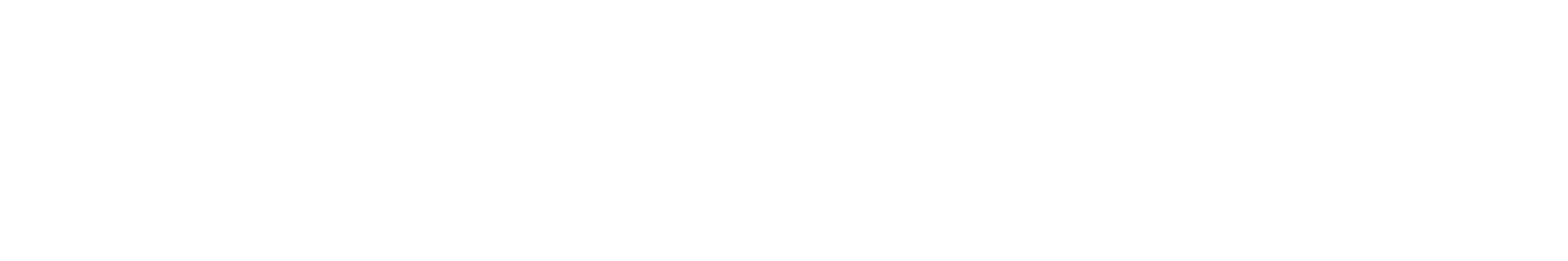 Jesus Christ
Creator, Intelligent Designer
[Speaker Notes: Jesus Christ was the Creator of the Universe. And he continues to hold it all together. The inspired Word of God reveals the details of all of this and gives us the answers to our questions.    CLICK]
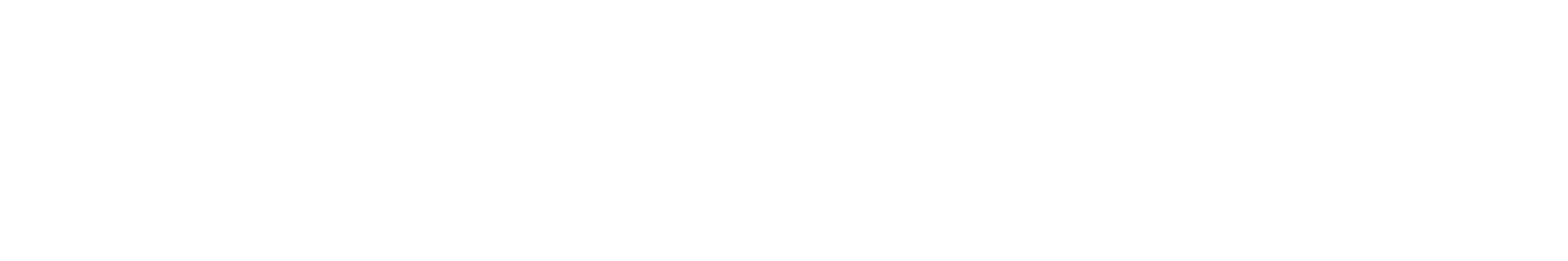 Jesus Christ
Creator, Intelligent Designer
[Speaker Notes: And the physical evidence of design and purpose in the Universe shows the works of his powerful hand.    CLICK]
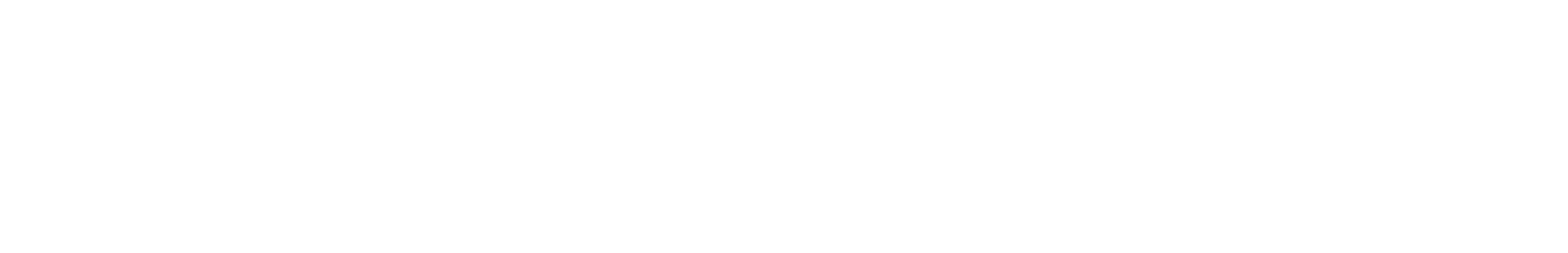 In whom will you trust
your very life with?
[Speaker Notes: And so the question now becomes, who would you place your complete trust in? CLICK Into who’s hands would you place your life. Mere humans, atheists with unanswered theories?     CLICK]
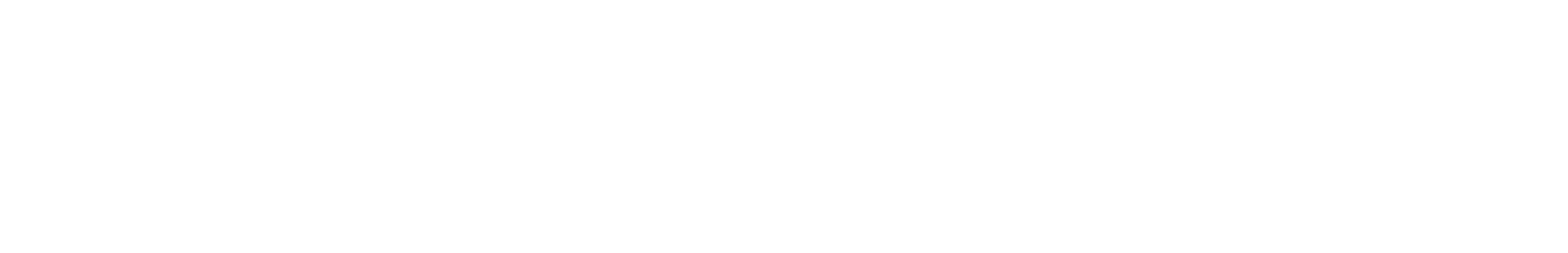 In whom will you trust
your very life with?
[Speaker Notes: There’s only one who you can confidently trust your life with. Jesus Christ. There’s no one else for us to worship and give glory to.   CLICK]
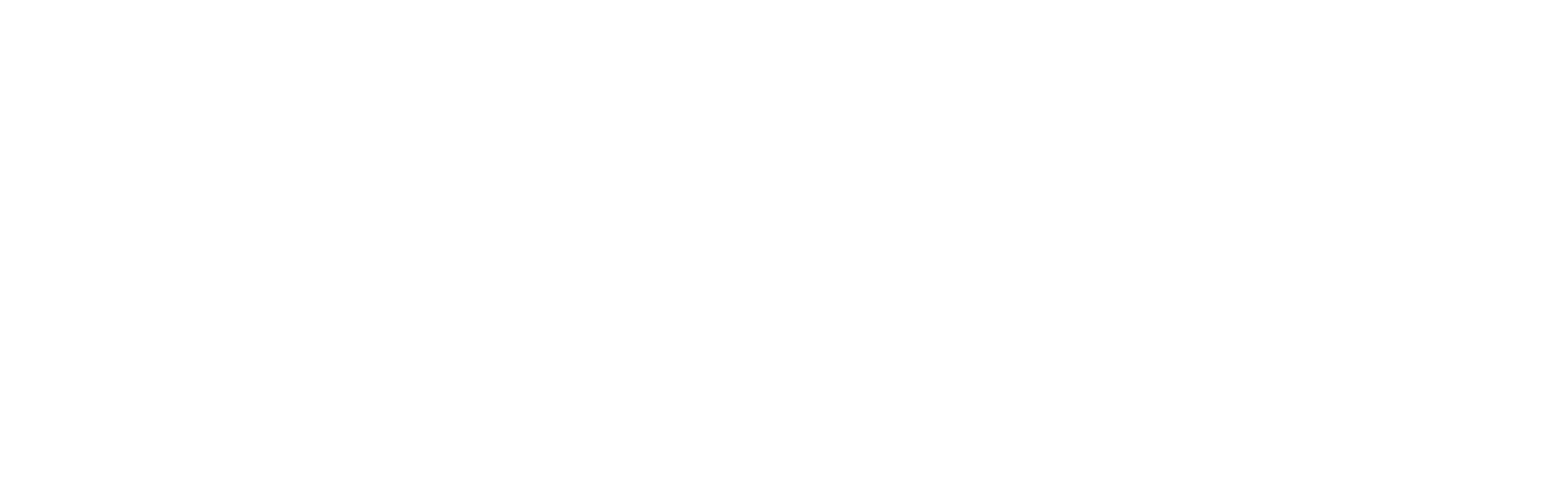 Acts 4:12
ESV
. . . there is salvation in no one else, for there is no other name under heaven given among men by which we must be saved.
[Speaker Notes: Because READ Acts 4:12. Everyone of us needs salvation. And it’s the scriptures which gives us all the details and facts of our Savior Jesus Christ, the Son of God.      CLICK]
[Speaker Notes: I hope you have further questions in your mind about eternal life, about the Universe, and about it’s Creator? If so, I’m confident there are those here who will gladly help you. Thank you for your attention.    CLICK to End.]